Uploading Data
How to use ZivaHub | Open Data UCT
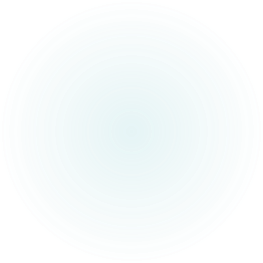 1
Presented by Lesley Mostert
Department of Chemical Engineering, UCT
Academic Staff Meeting, 2018 November 02
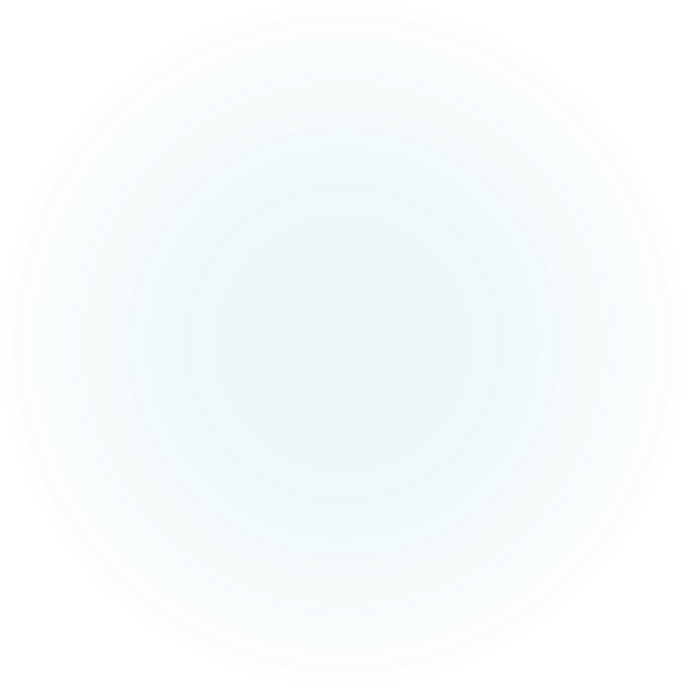 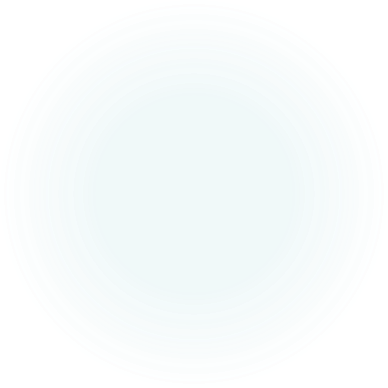 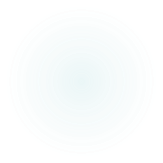 @LesleyBioproEng || lesley.mostert@uct.ac.za ||+27735013069
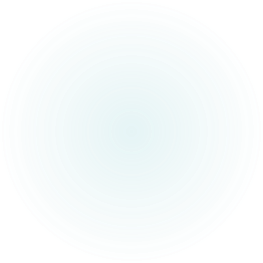 2
also present Thomas King
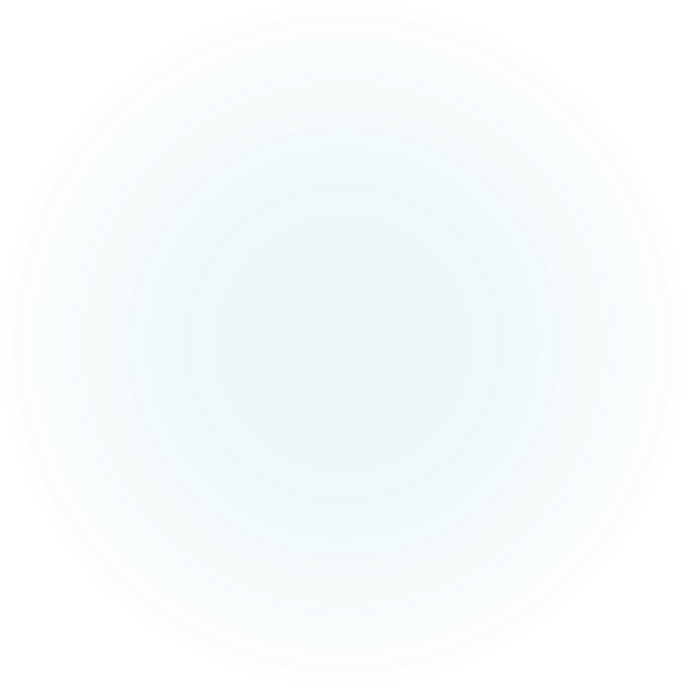 from DLS (Digital Library Services)
to answer any super-technical questions
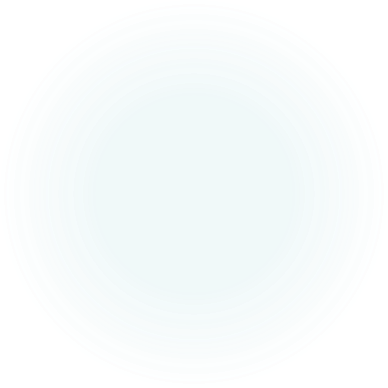 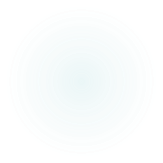 @LesleyBioproEng || lesley.mostert@uct.ac.za ||+27735013069
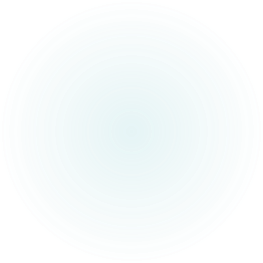 3
Disclaimer
This presentation does not deal with why one should upload data.  
for the philosophy of open science and publication of data and the UCT and funder policies regarding this you can request another presentation
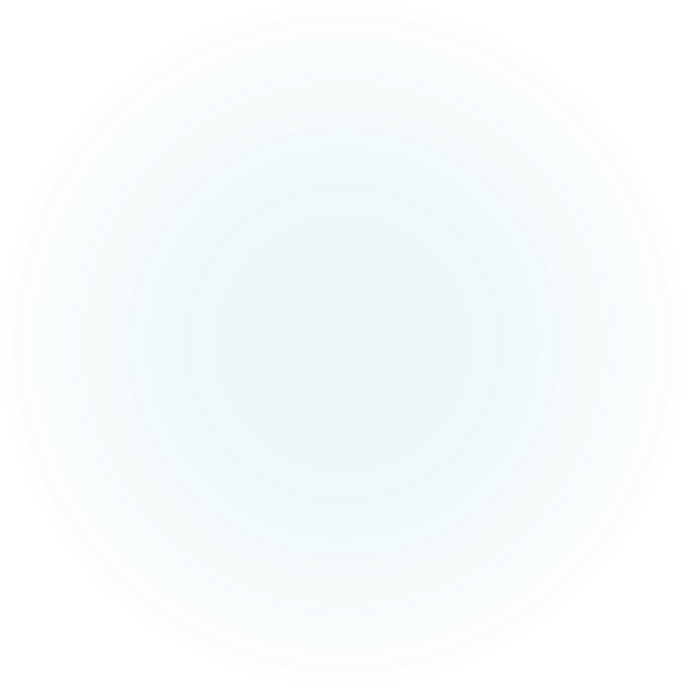 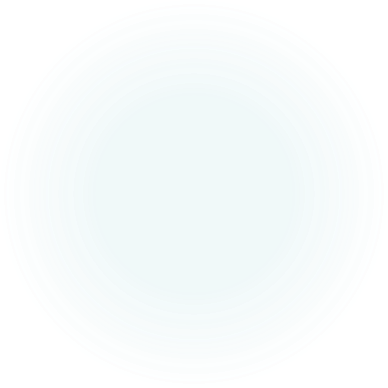 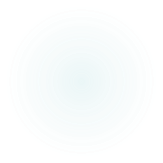 @LesleyBioproEng || lesley.mostert@uct.ac.za ||+27735013069
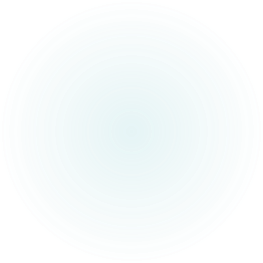 4
Basics
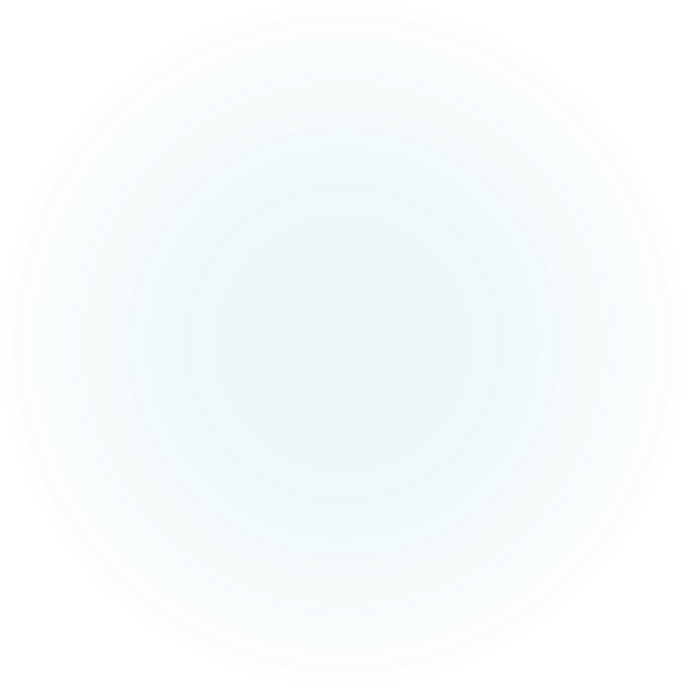 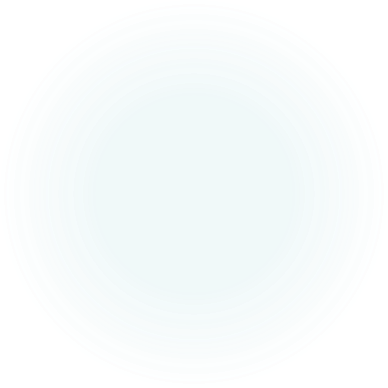 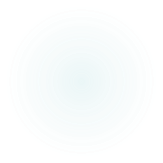 @LesleyBioproEng || lesley.mostert@uct.ac.za ||+27735013069
5
StartZivaHub | Open Data UCT https://uct.figshare.com
@LesleyBioproEng || lesley.mostert@uct.ac.za ||+27735013069
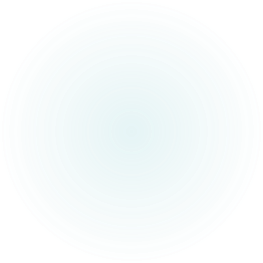 6
Log in to ZivaHub
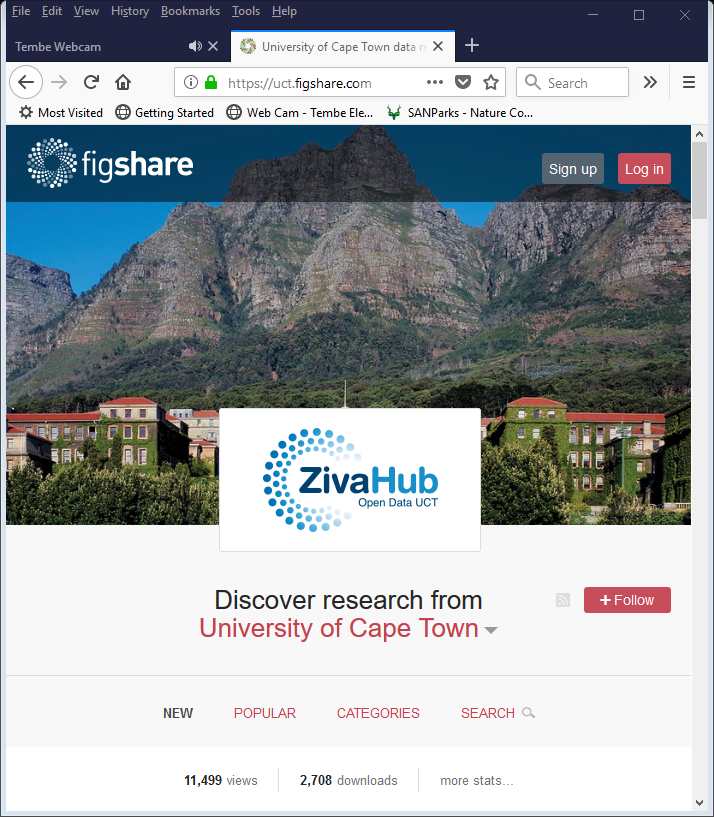 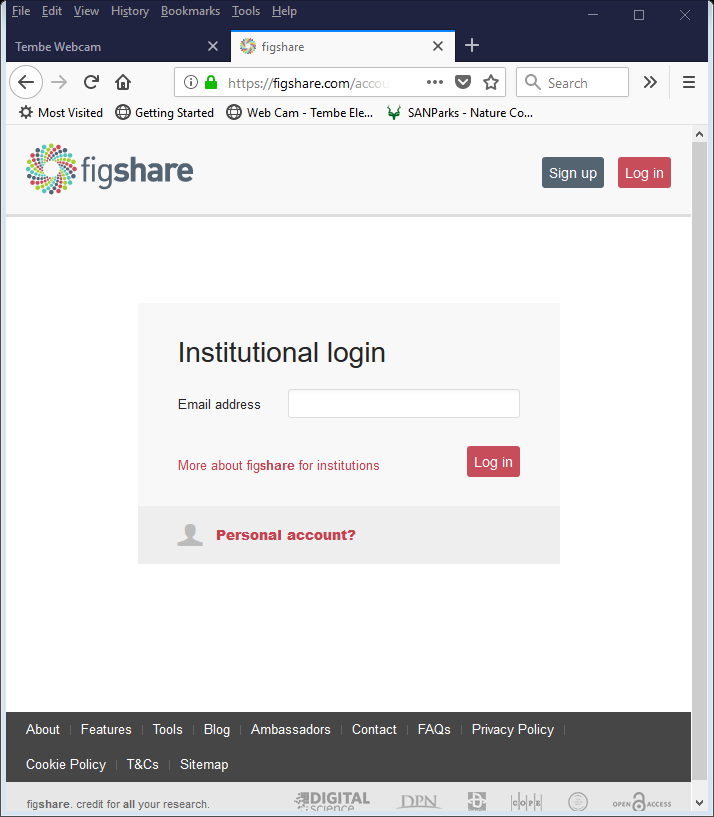 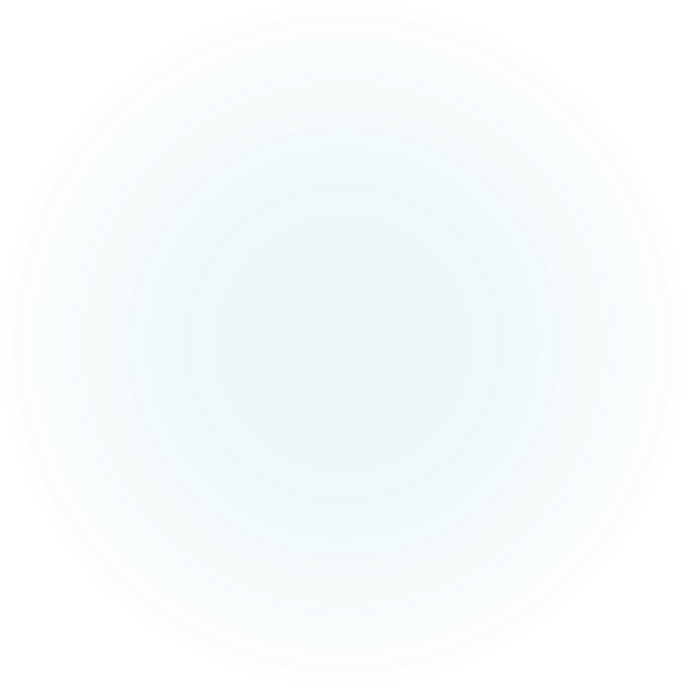 X
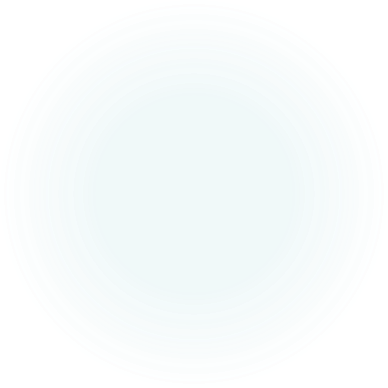 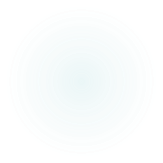 @LesleyBioproEng || lesley.mostert@uct.ac.za ||+27735013069
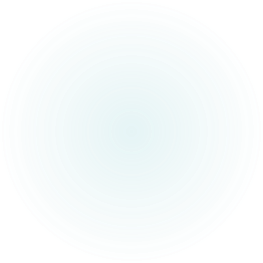 7
Log in to ZivaHub
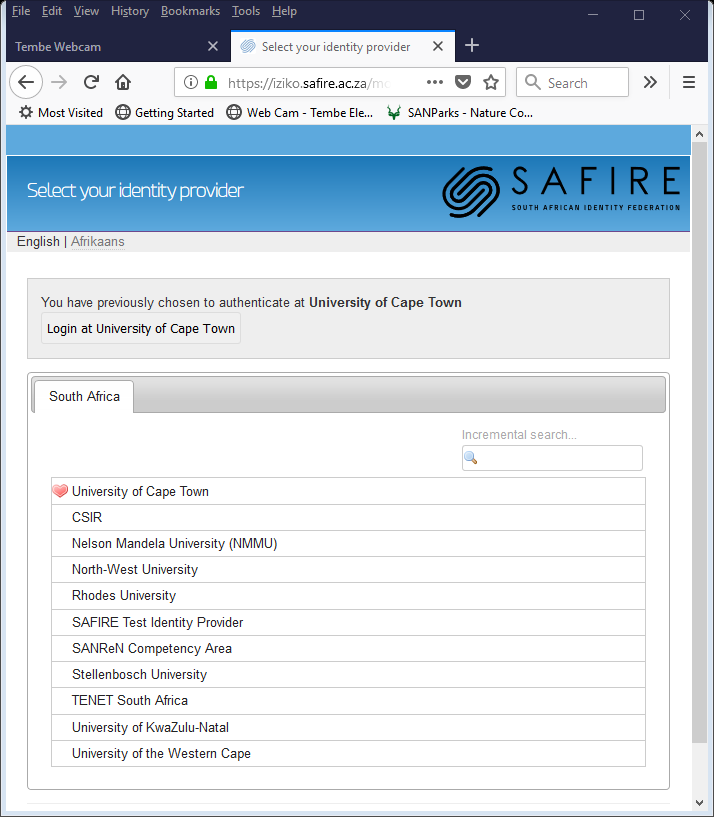 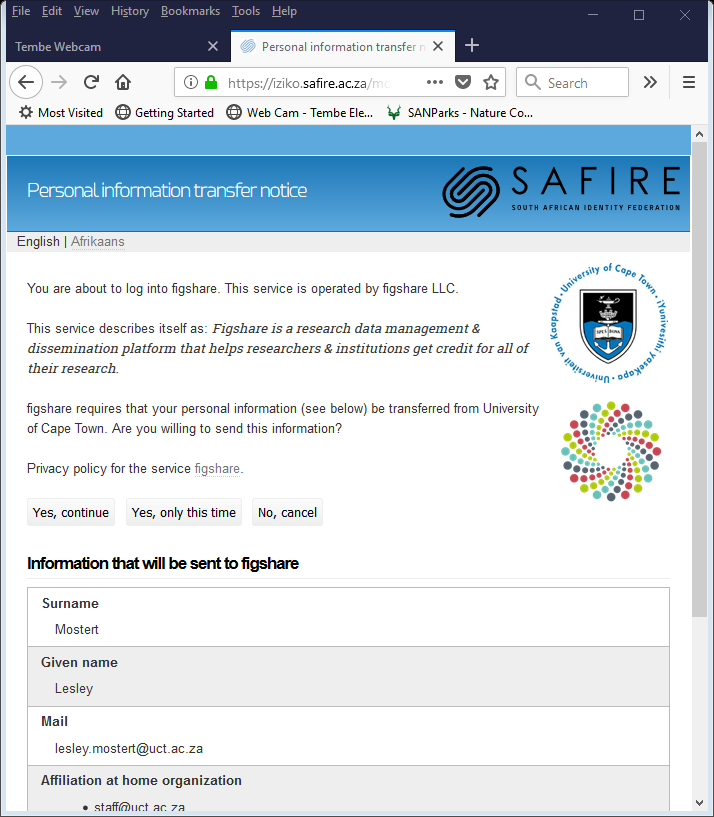 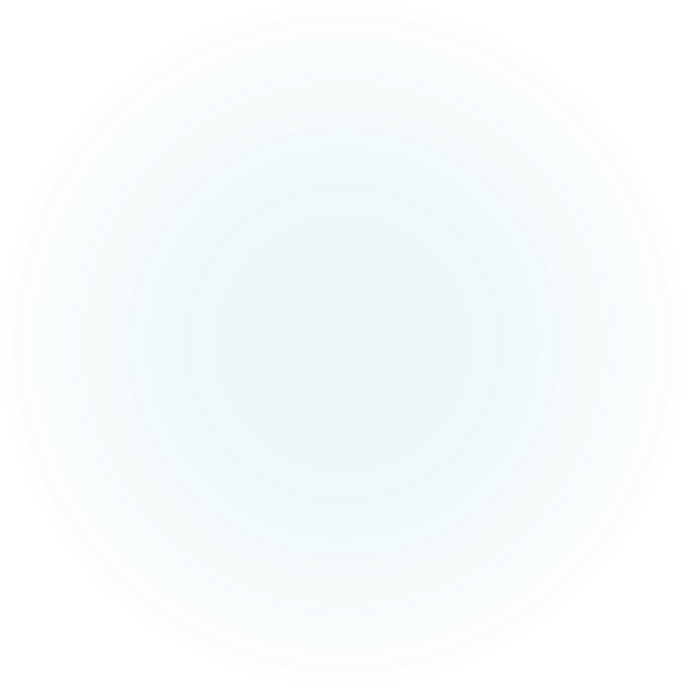 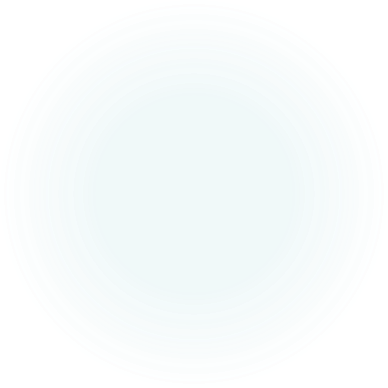 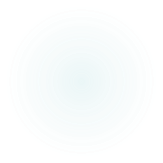 @LesleyBioproEng || lesley.mostert@uct.ac.za ||+27735013069
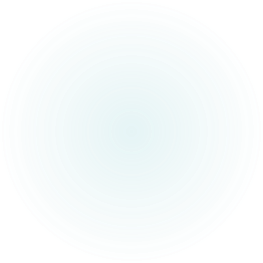 8
your account is now active
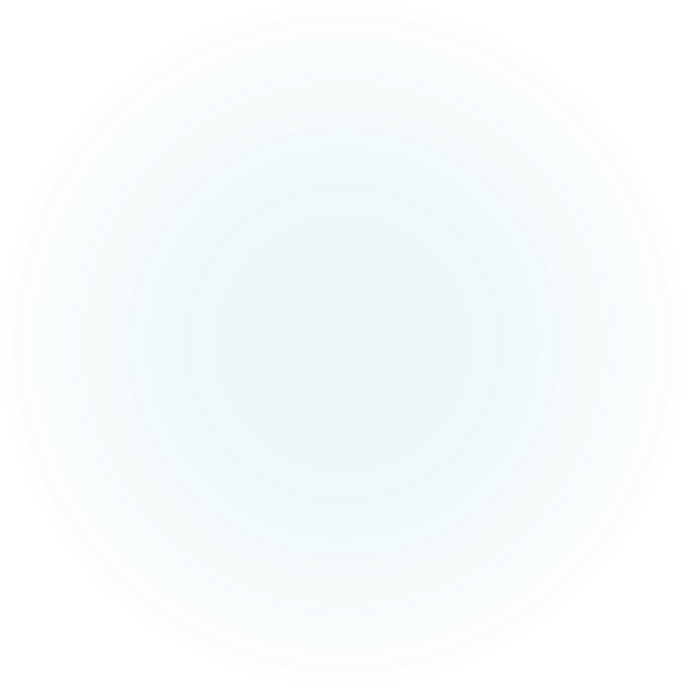 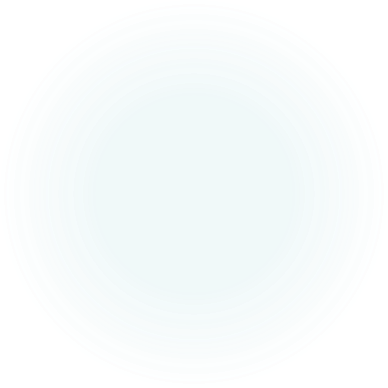 @LesleyBioproEng || lesley.mostert@uct.ac.za ||+27735013069
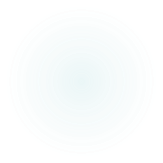 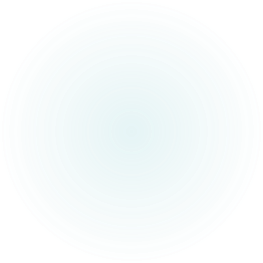 9
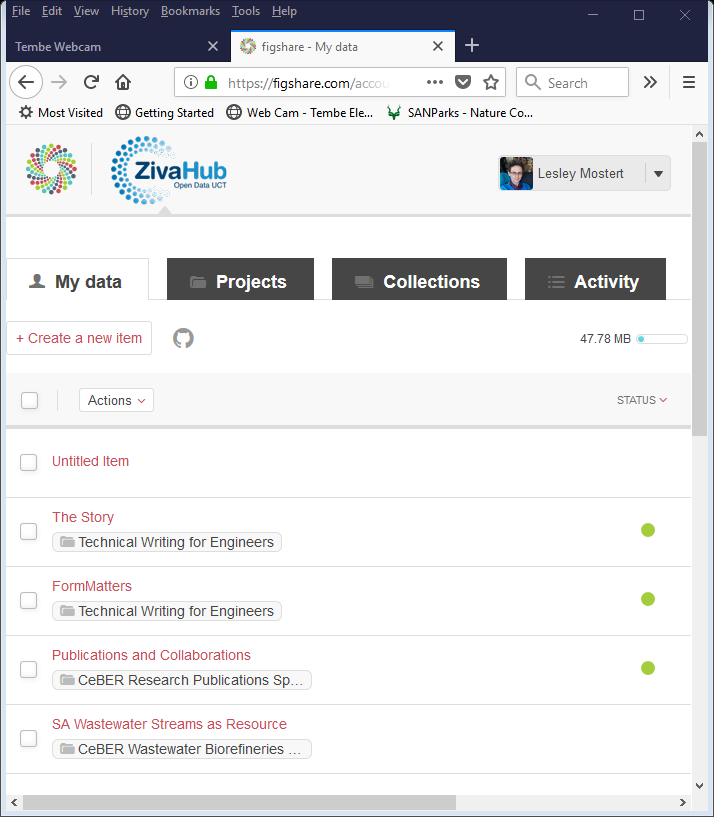 ALWAYS click “Save”
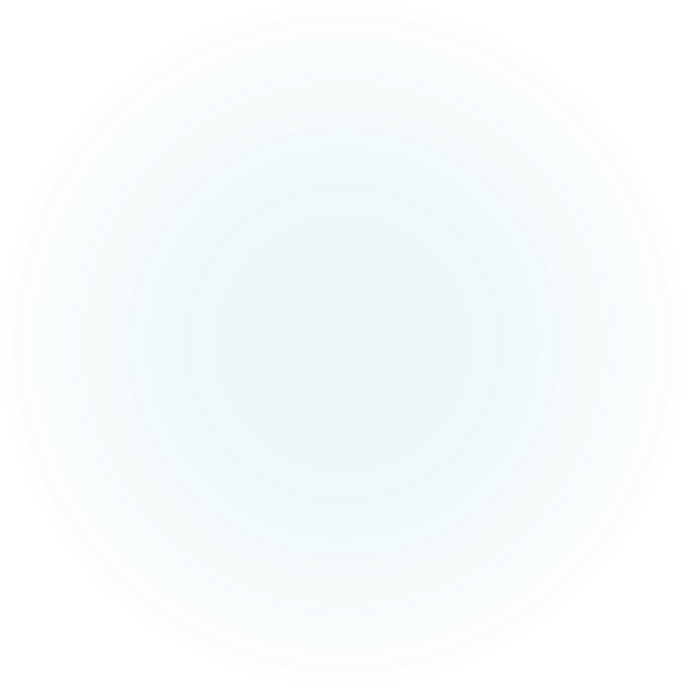 @LesleyBioproEng || lesley.mostert@uct.ac.za ||+27735013069
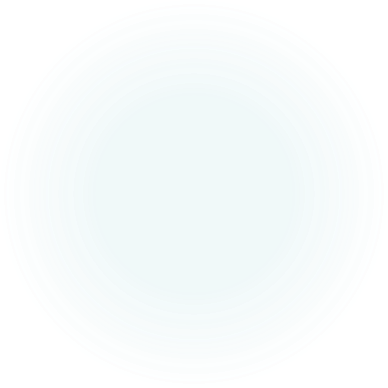 Edit your ZivaHub account
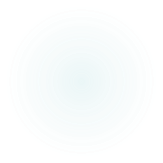 10
ExploreZivaHub | Open Data UCT https://uct.figshare.com
@LesleyBioproEng || lesley.mostert@uct.ac.za ||+27735013069
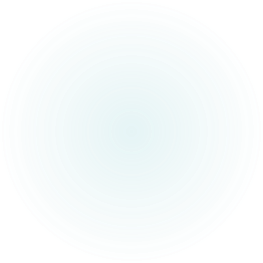 11
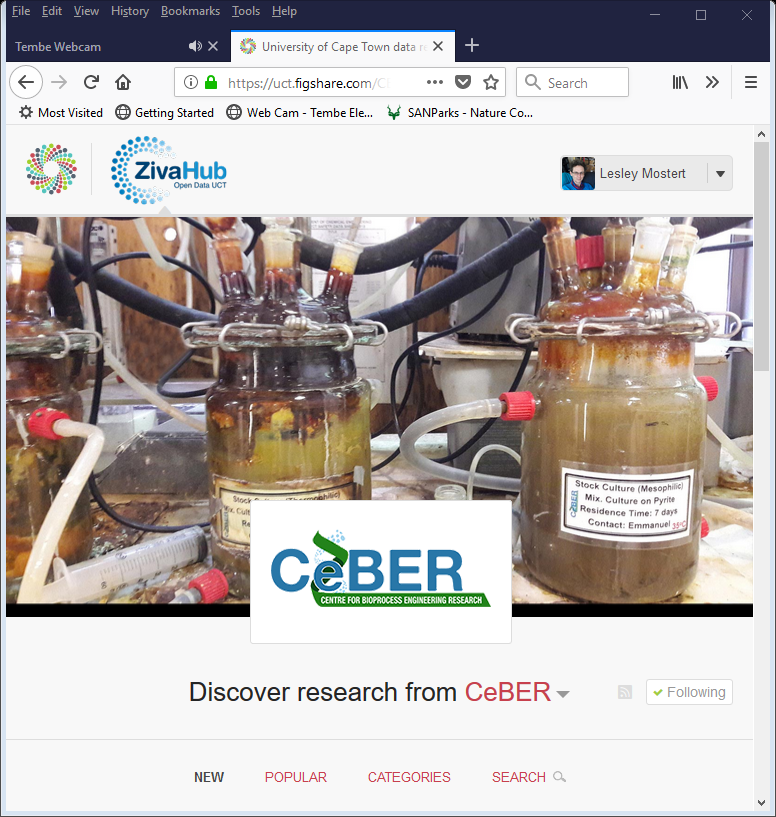 Faculties Departments and so onaka Groups and Subgroups
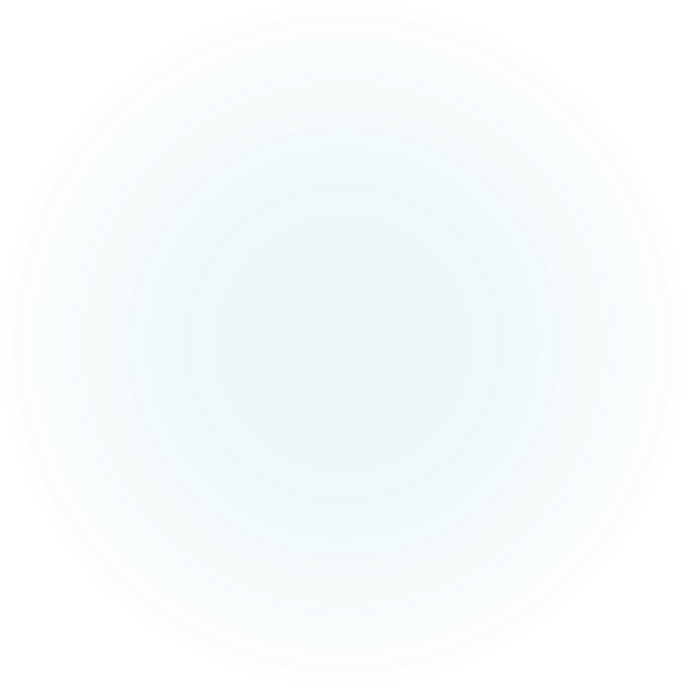 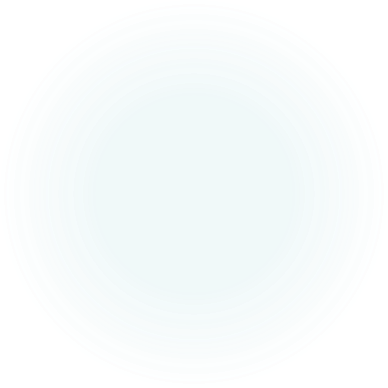 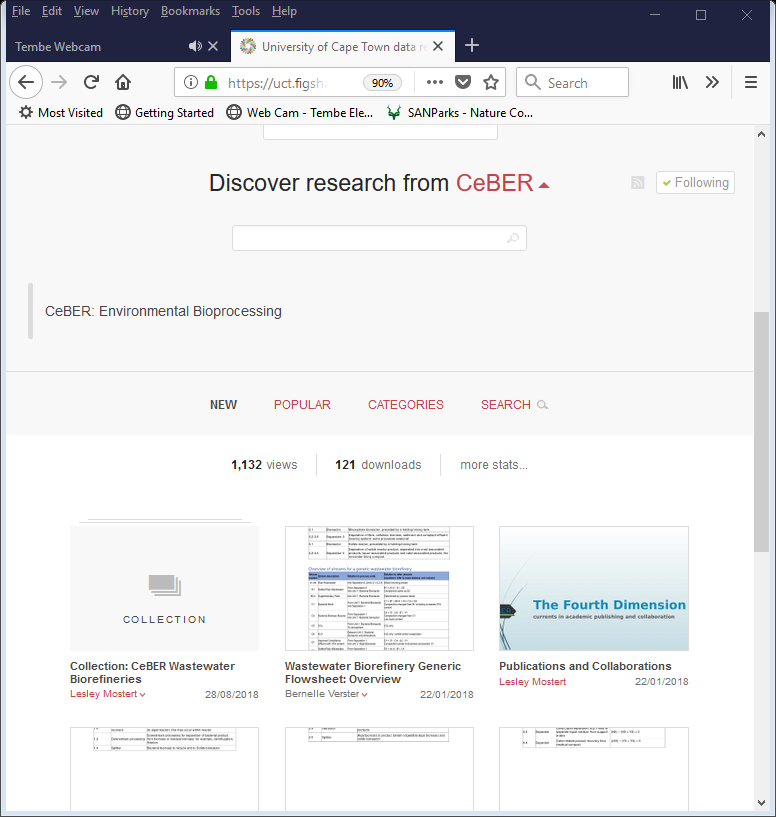 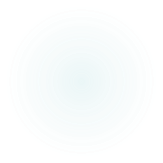 @LesleyBioproEng || lesley.mostert@uct.ac.za ||+27735013069
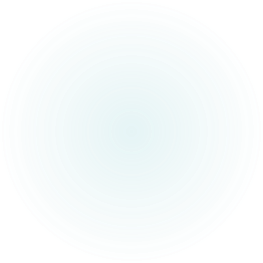 12
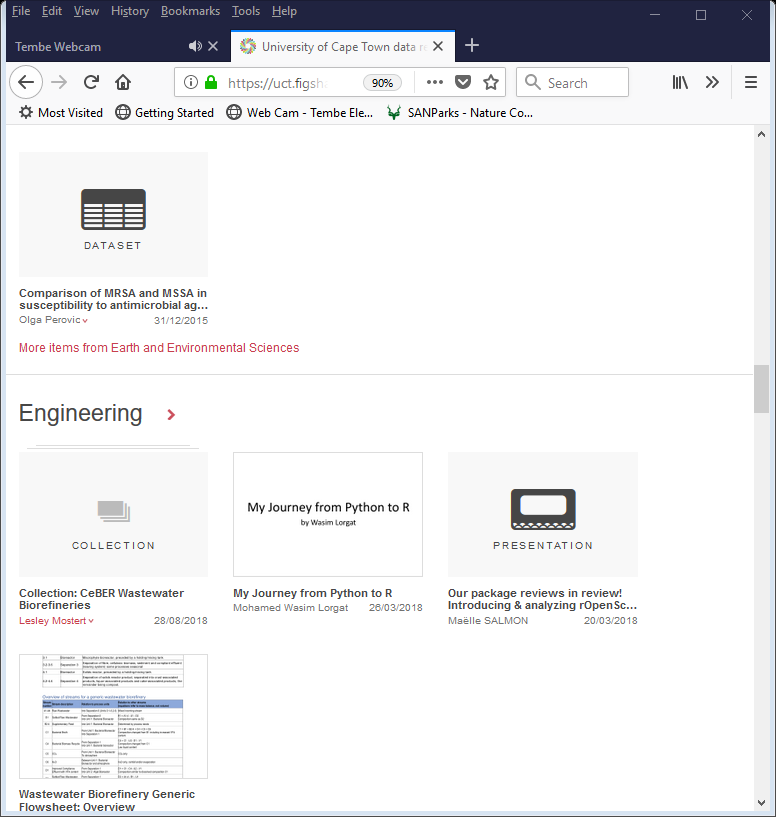 Metadata: Categories
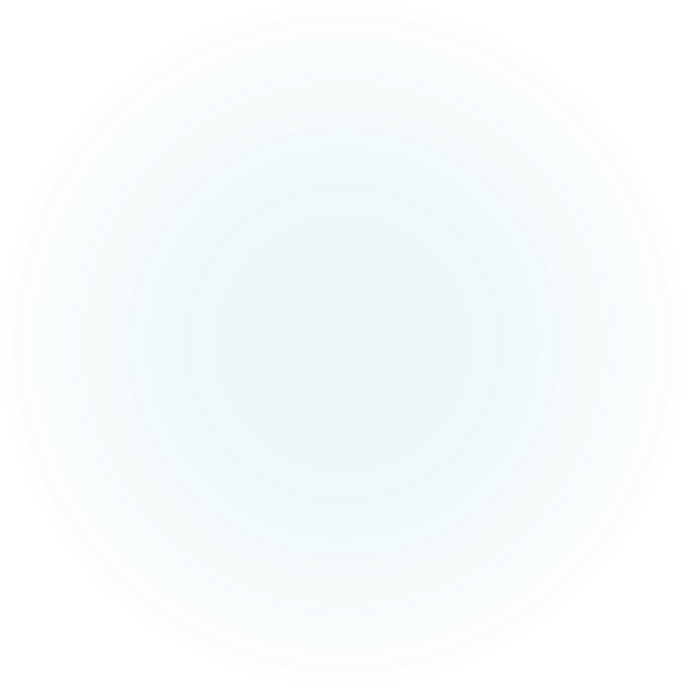 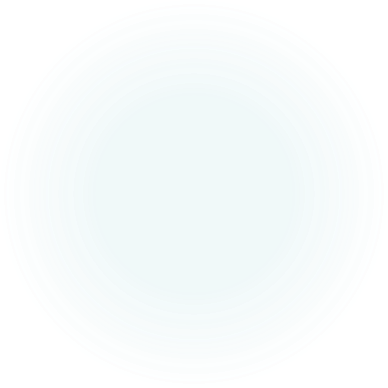 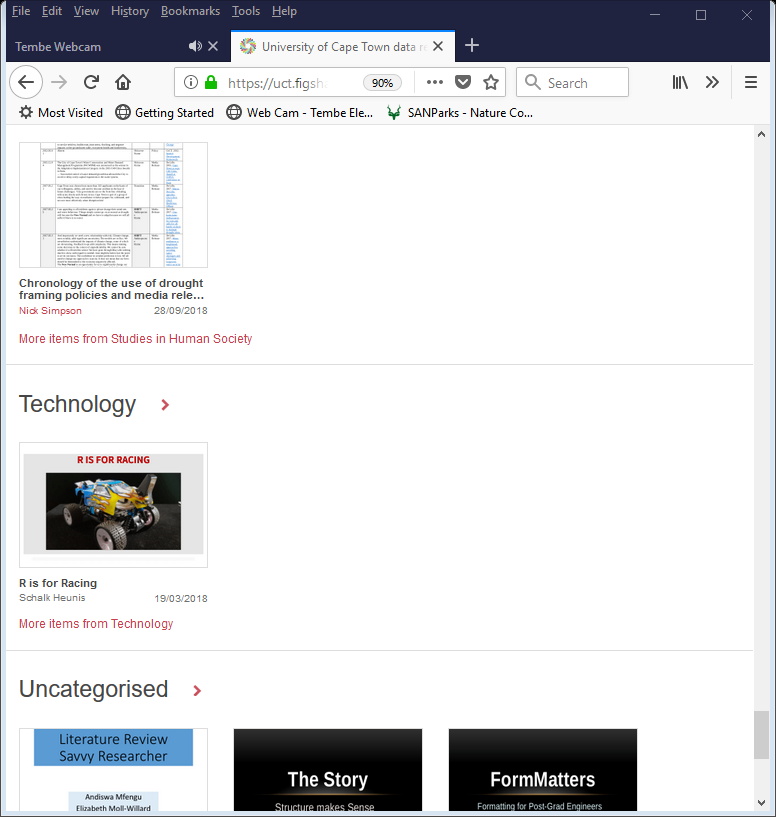 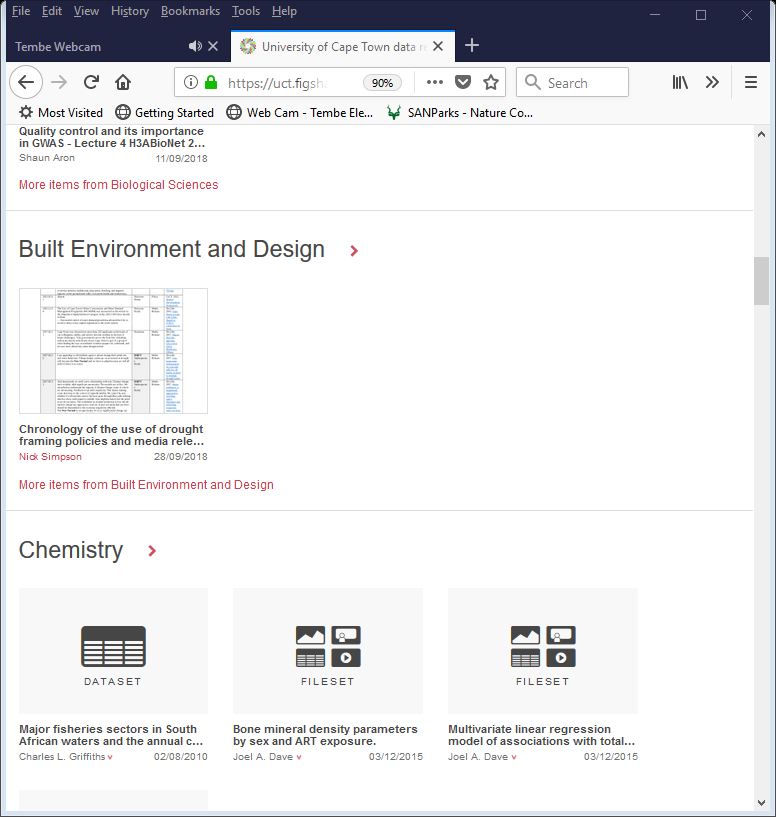 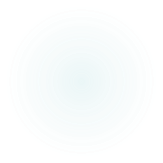 @LesleyBioproEng || lesley.mostert@uct.ac.za ||+27735013069
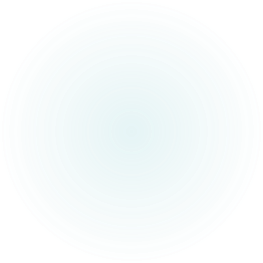 13
what everyone is reading
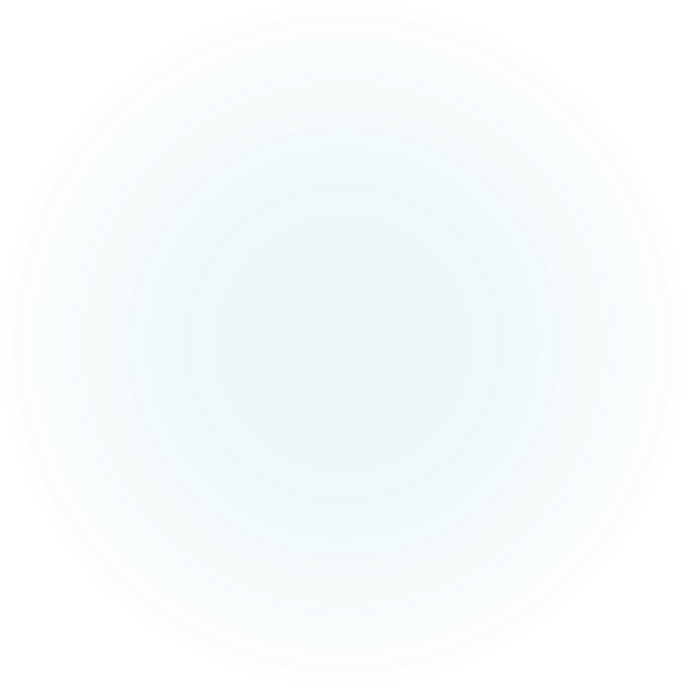 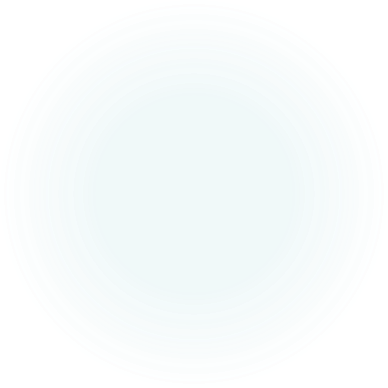 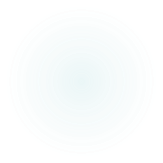 @LesleyBioproEng || lesley.mostert@uct.ac.za ||+27735013069
14
UploadZivaHub | Open Data UCT https://uct.figshare.com
@LesleyBioproEng || lesley.mostert@uct.ac.za ||+27735013069
15
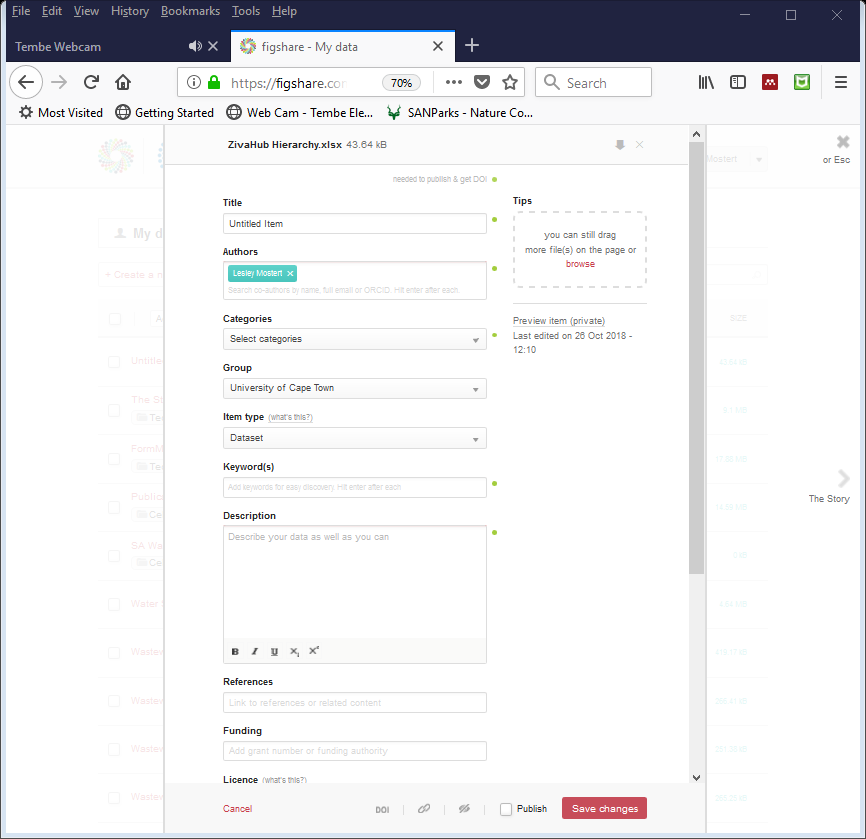 + Create a new item
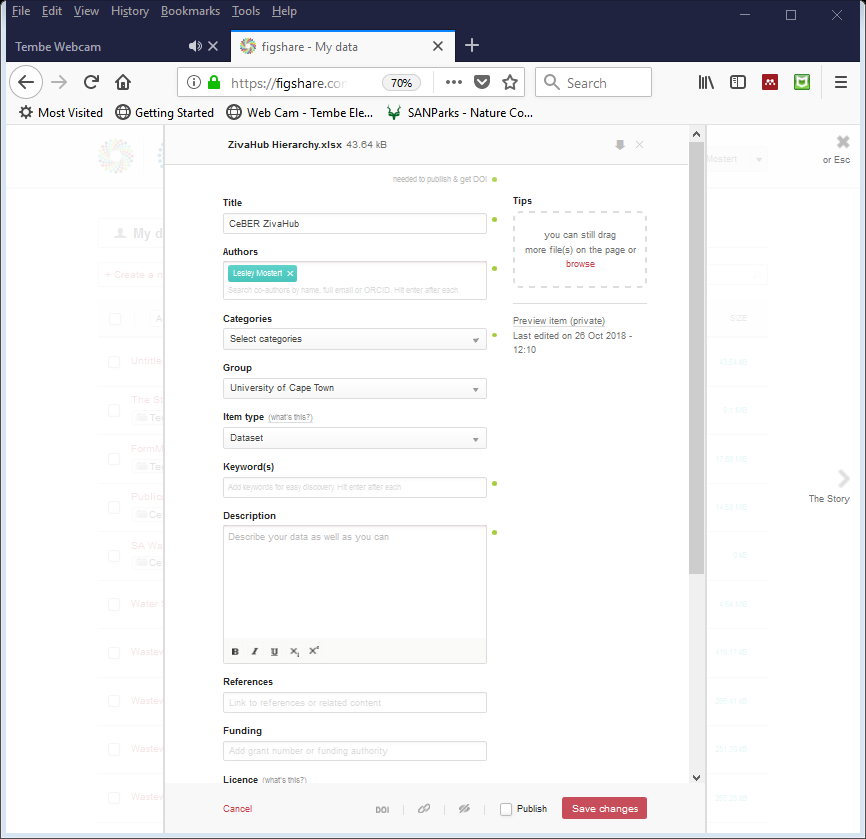 add metadata
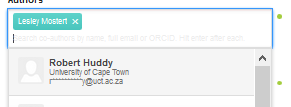 start typing - enter
rearrange order
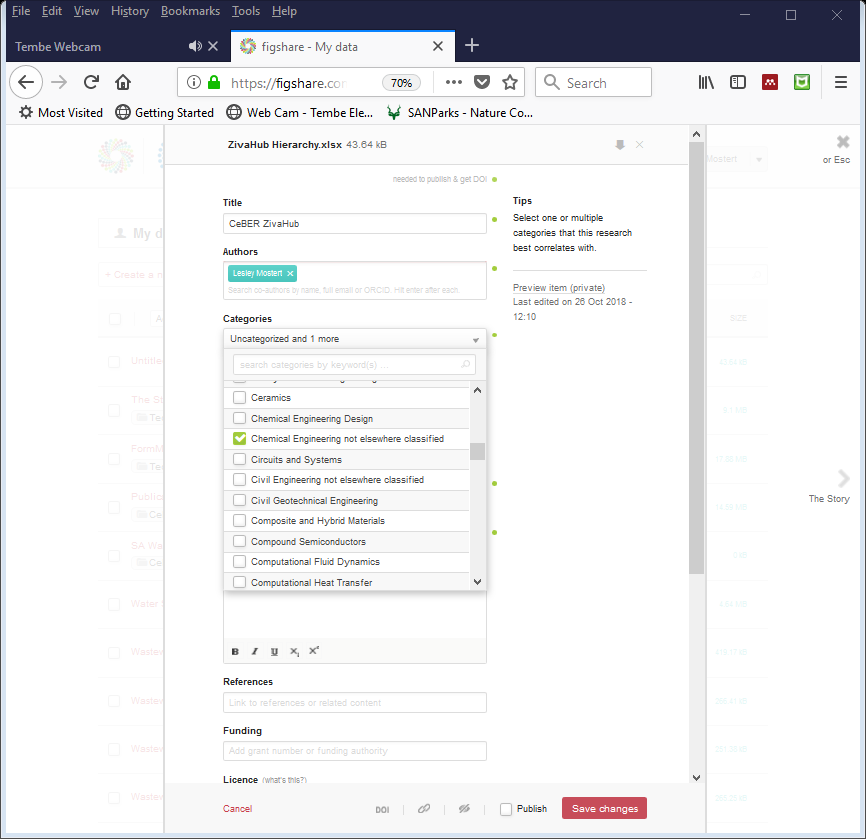 drag file
Australian and New Zealand Standard Research Classification (ANZSRC)
http://www.abs.gov.au/AUSSTATS/abs@.nsf/DetailsPage/1297.02008?OpenDocument
@LesleyBioproEng || lesley.mostert@uct.ac.za ||+27735013069
16
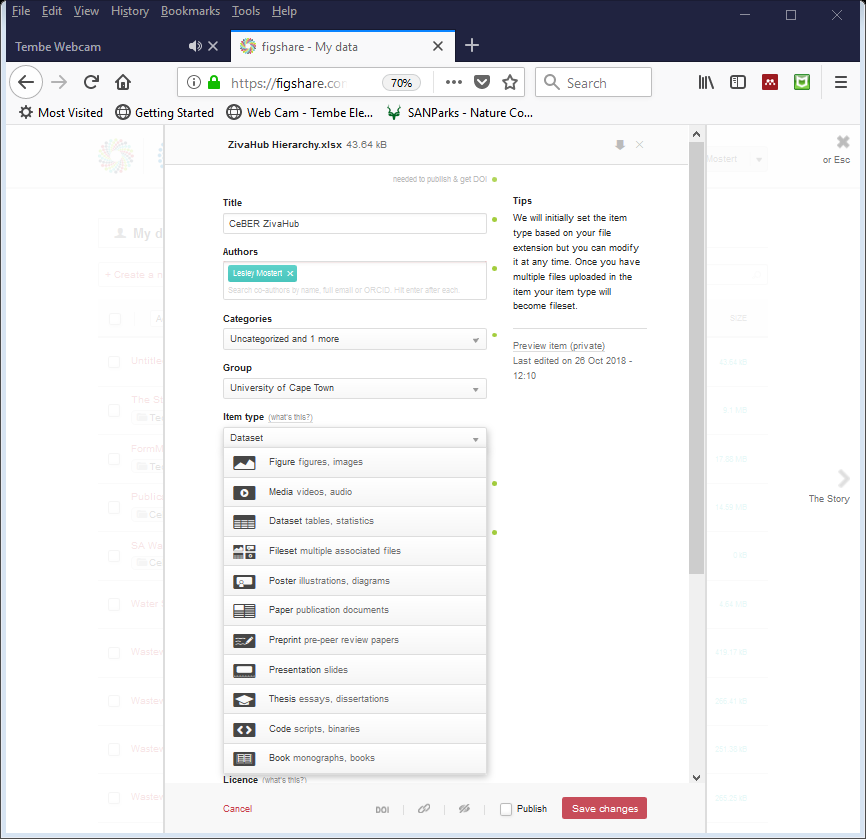 add metadata
+ Create a new item
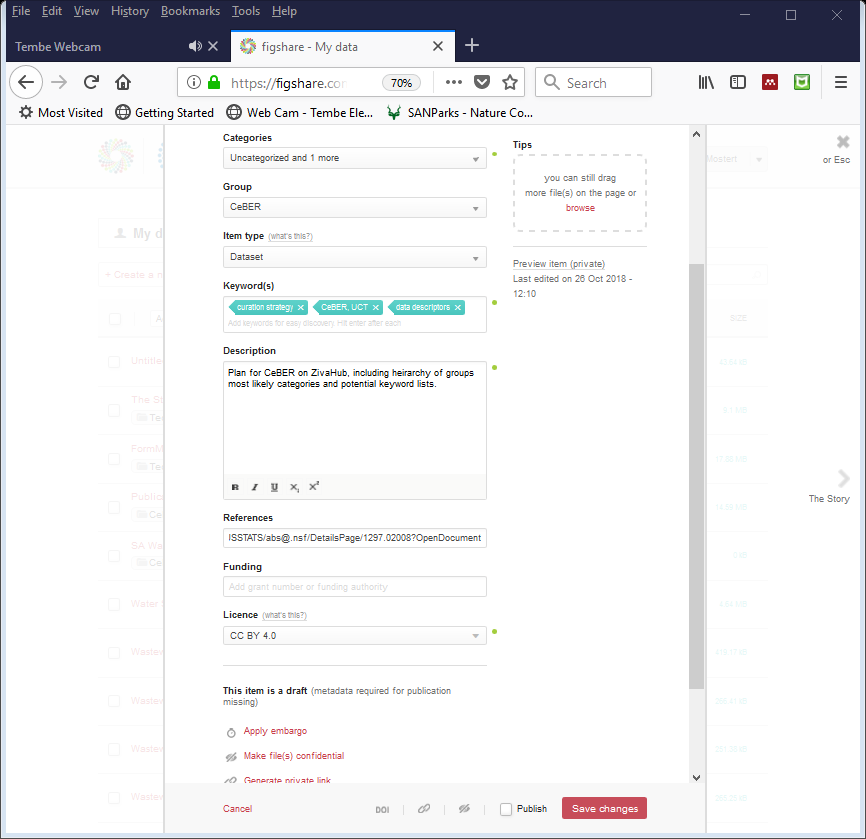 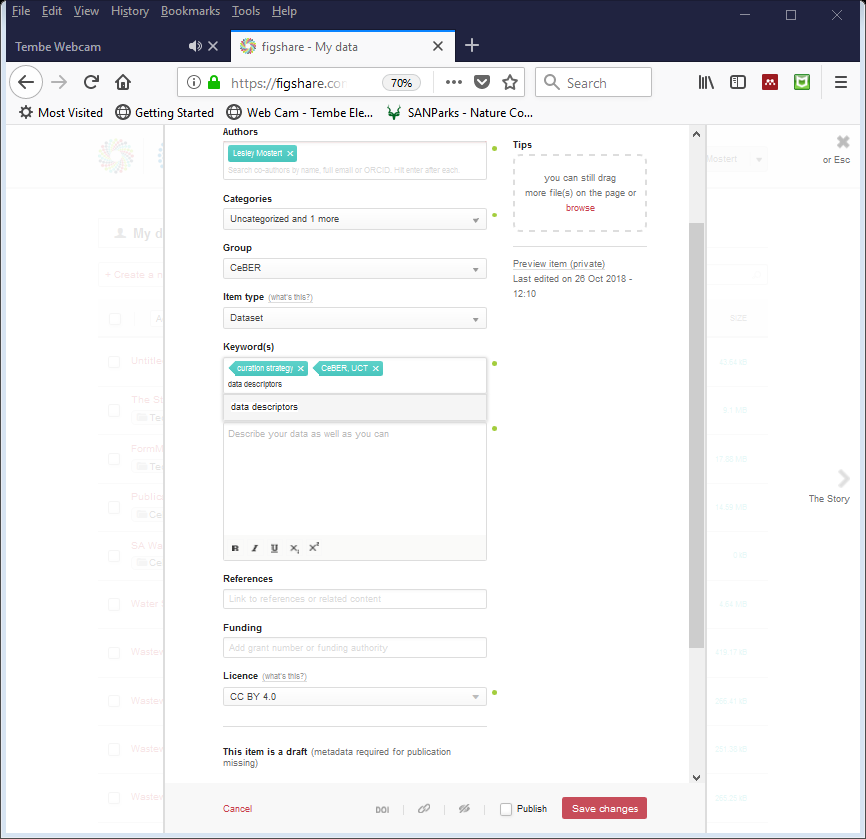 @LesleyBioproEng || lesley.mostert@uct.ac.za ||+27735013069
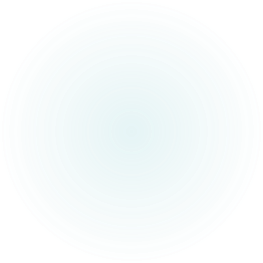 17
+ Create a new item
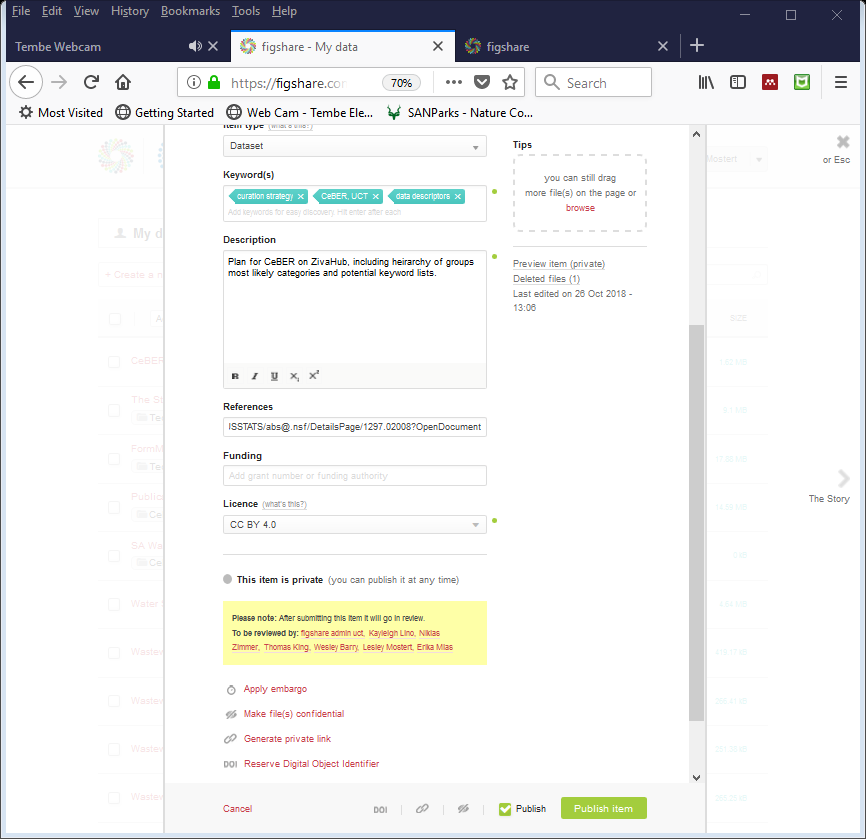 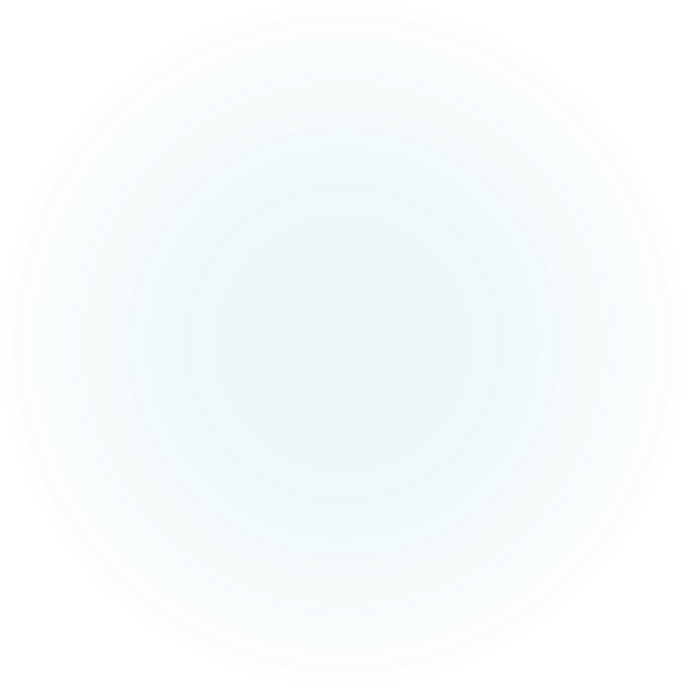 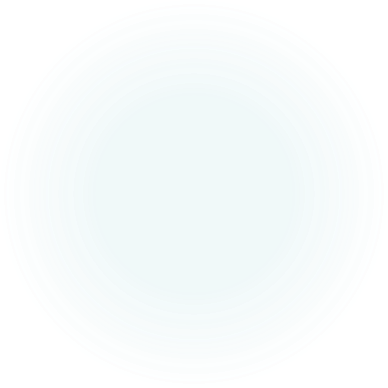 always save
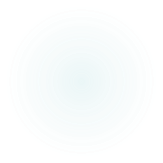 @LesleyBioproEng || lesley.mostert@uct.ac.za ||+27735013069
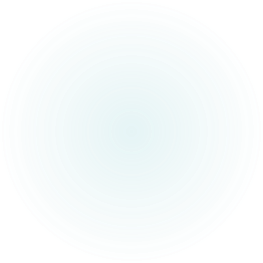 18
Beyond Basics
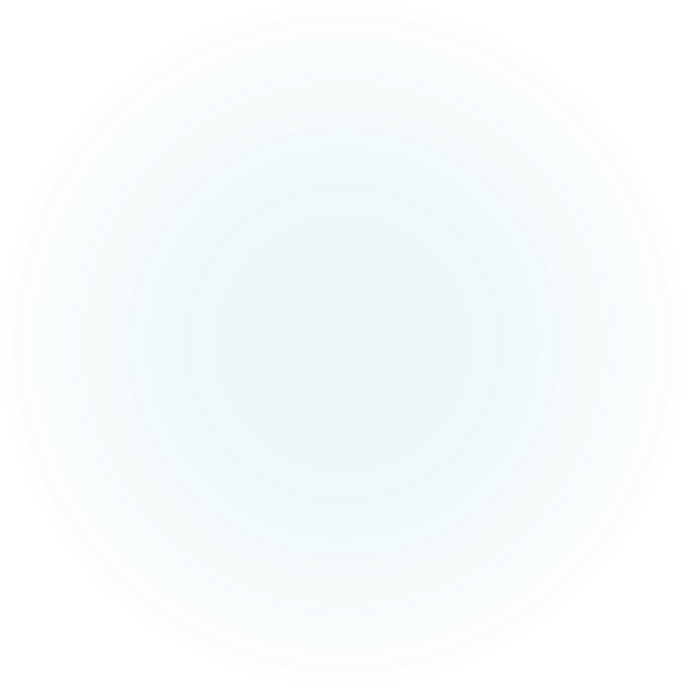 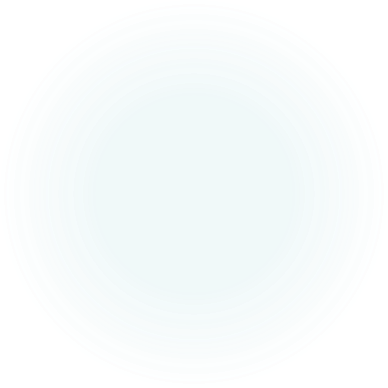 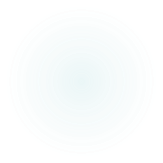 @LesleyBioproEng || lesley.mostert@uct.ac.za ||+27735013069
19
ItemsZivaHub | Open Data UCT https://uct.figshare.com
@LesleyBioproEng || lesley.mostert@uct.ac.za ||+27735013069
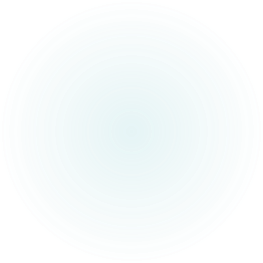 20
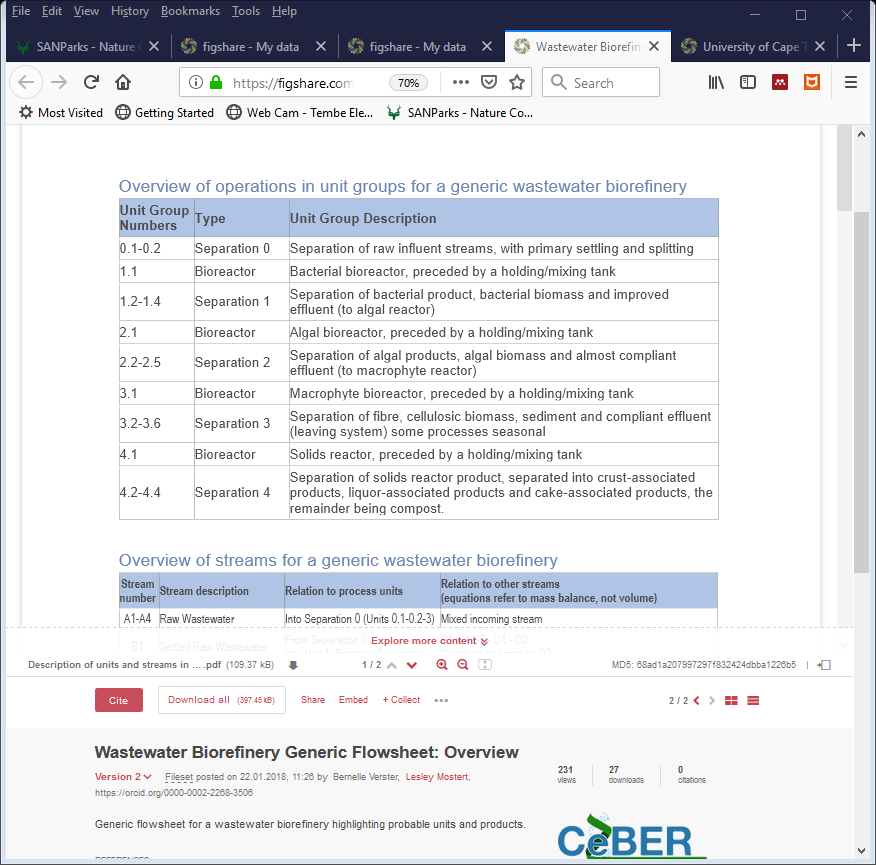 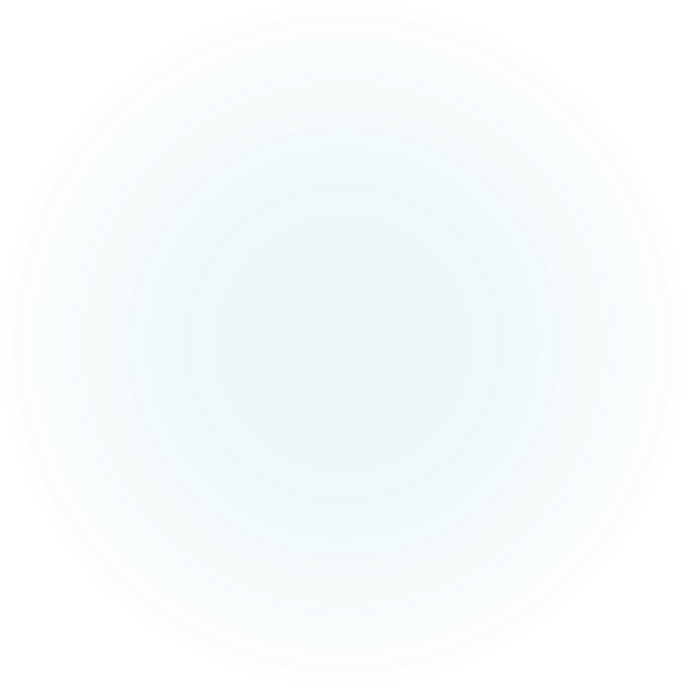 @LesleyBioproEng || lesley.mostert@uct.ac.za ||+27735013069
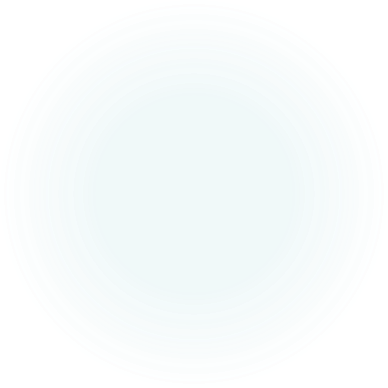 Item = Fileset + Metadata
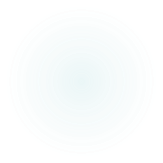 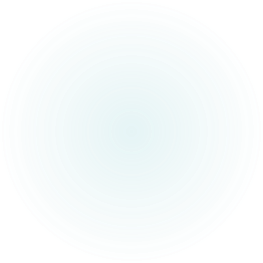 21
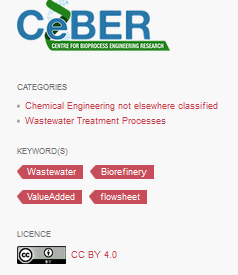 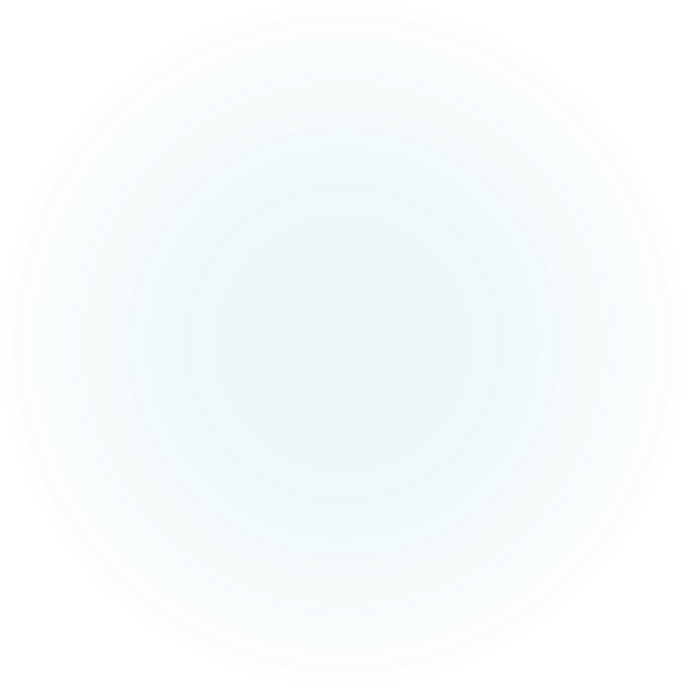 @LesleyBioproEng || lesley.mostert@uct.ac.za ||+27735013069
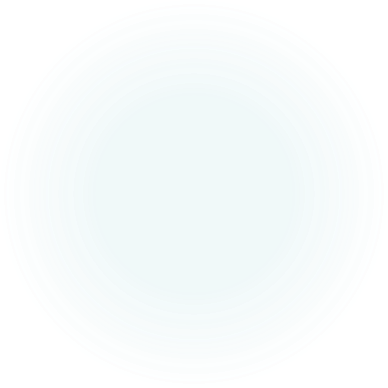 Item = Fileset + Metadata
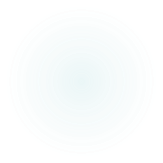 22
ProjectsZivaHub | Open Data UCT https://uct.figshare.com
@LesleyBioproEng || lesley.mostert@uct.ac.za ||+27735013069
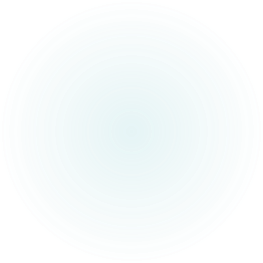 23
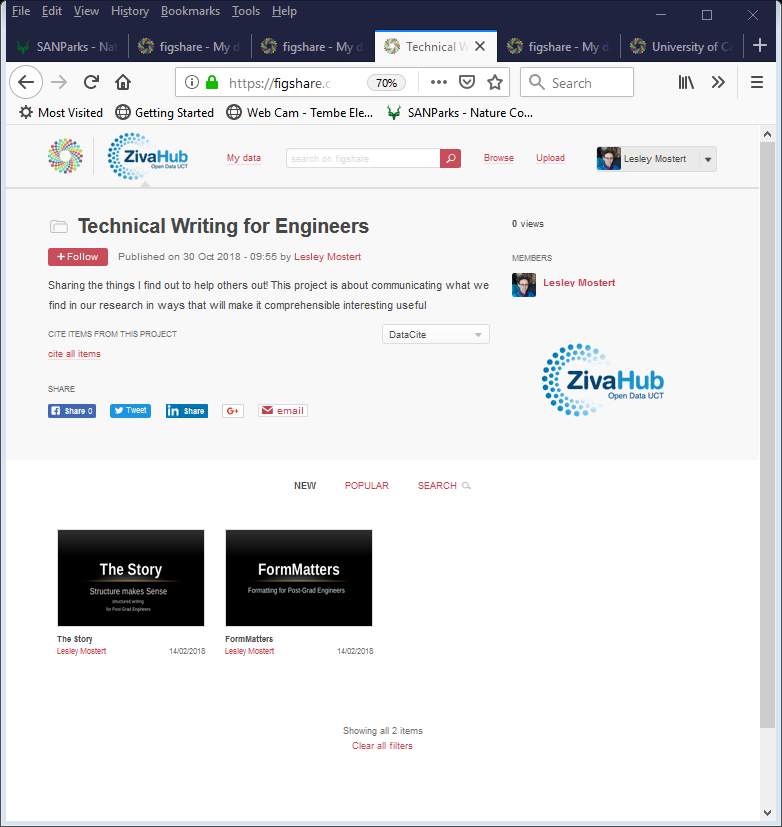 Projects:
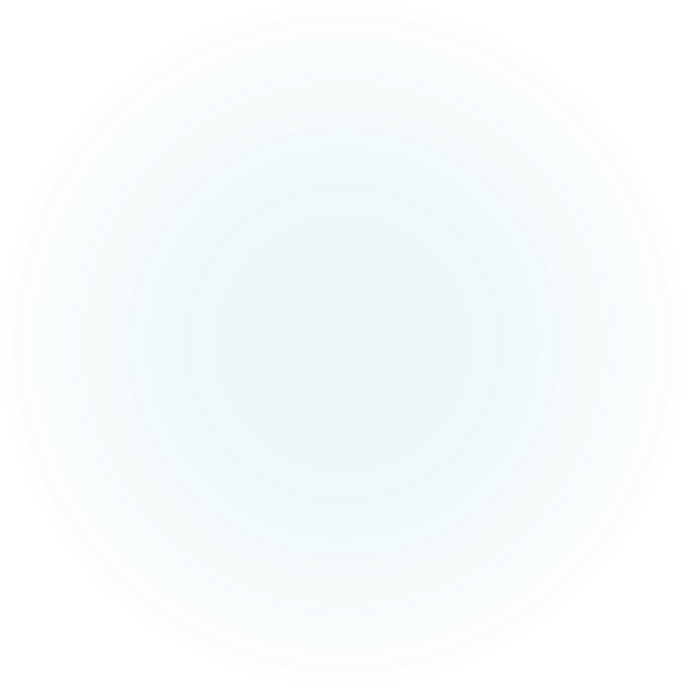 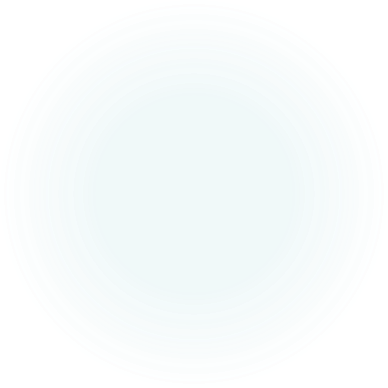 multiple items 
collaborators
can follow
can cite items
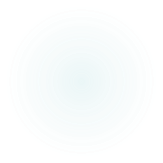 @LesleyBioproEng || lesley.mostert@uct.ac.za ||+27735013069
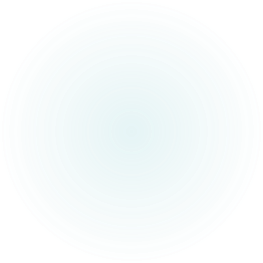 24
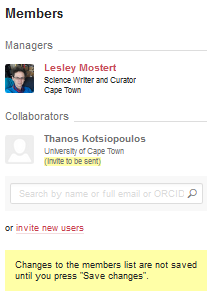 + Create a new project
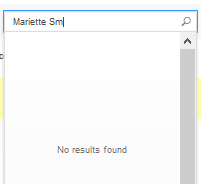 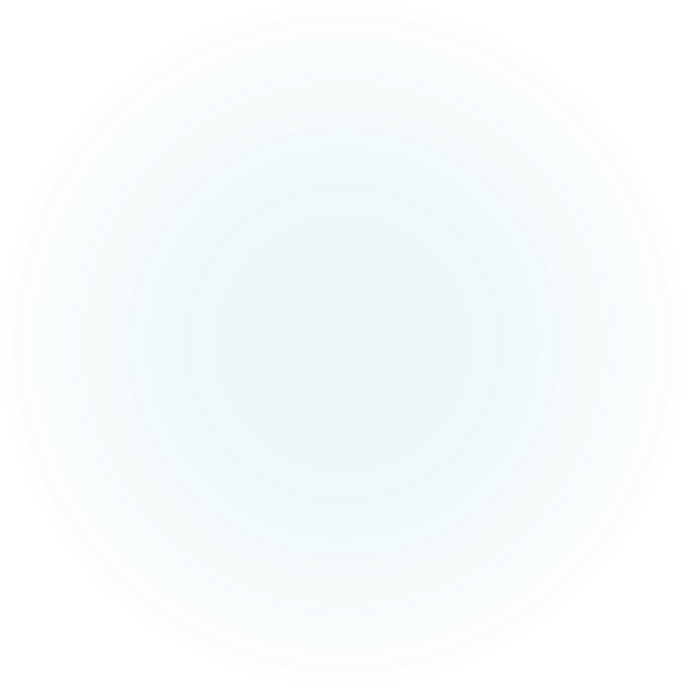 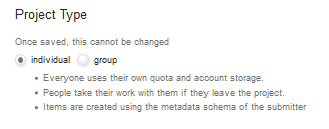 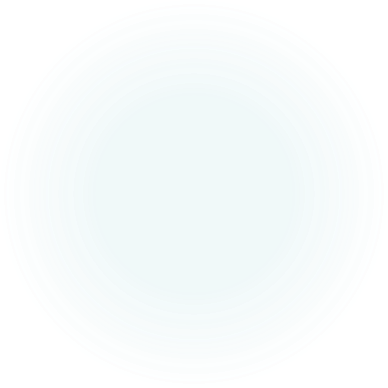 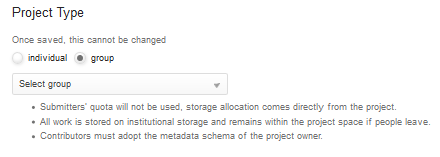 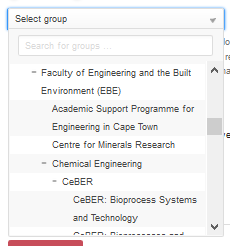 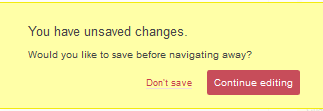 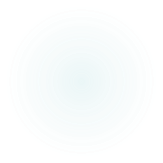 @LesleyBioproEng || lesley.mostert@uct.ac.za ||+27735013069
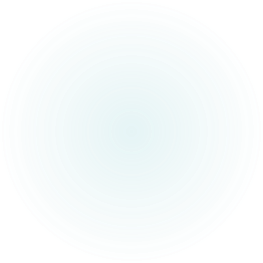 25
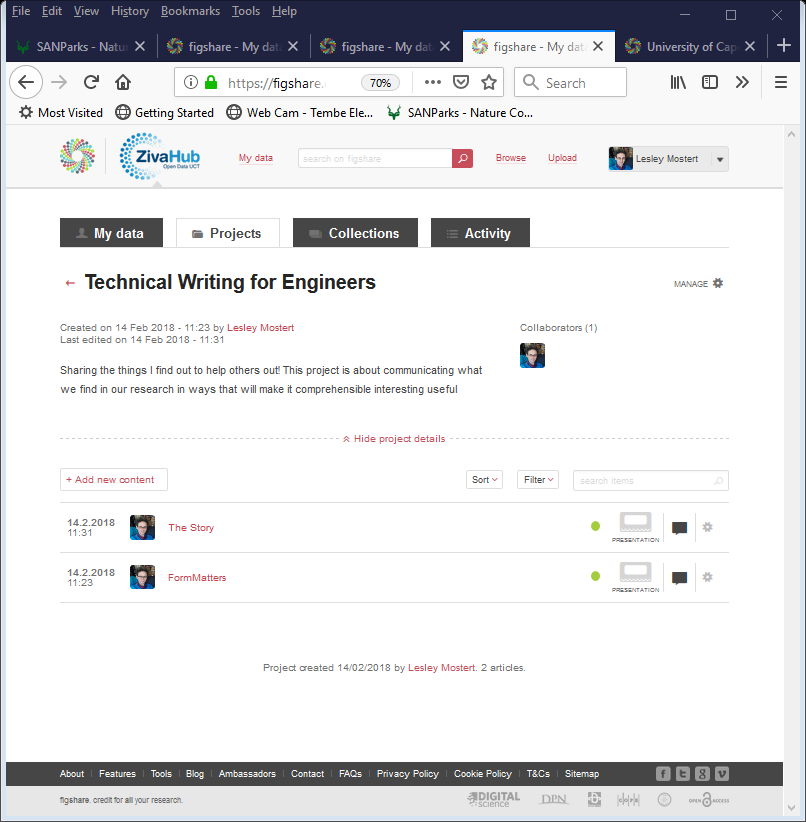 manage a project
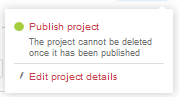 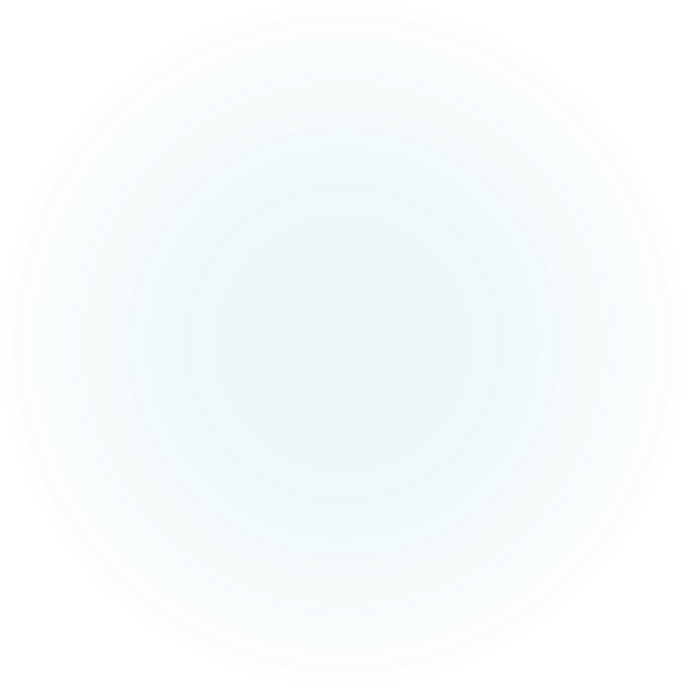 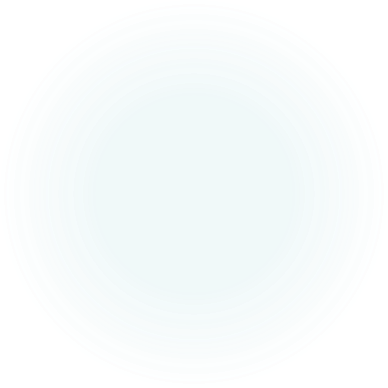 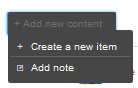 public view
owner view
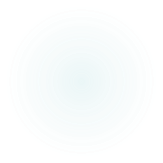 @LesleyBioproEng || lesley.mostert@uct.ac.za ||+27735013069
26
CollectionsZivaHub | Open Data UCT https://uct.figshare.com
@LesleyBioproEng || lesley.mostert@uct.ac.za ||+27735013069
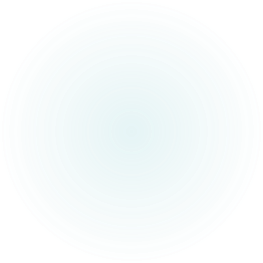 27
Collections
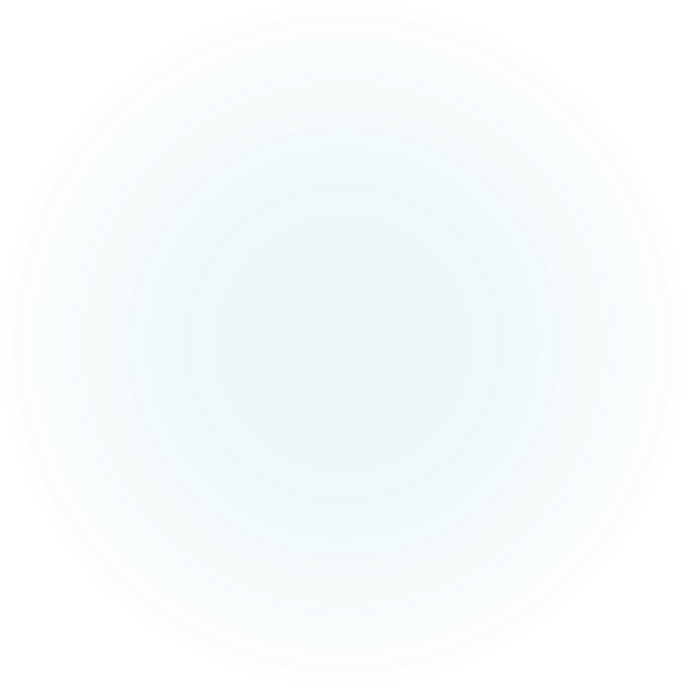 multiple items
from anywhere on figshare
can follow
can cite
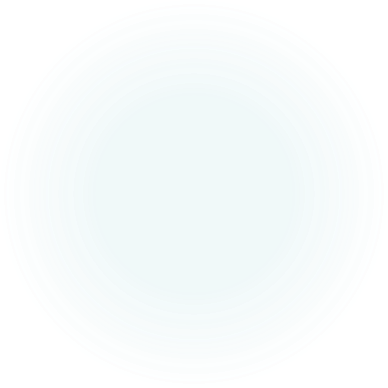 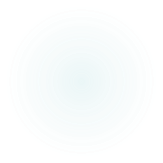 @LesleyBioproEng || lesley.mostert@uct.ac.za ||+27735013069
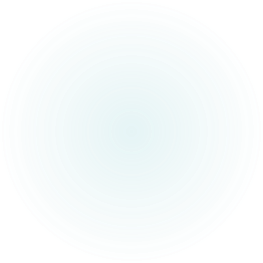 28
+ Create a new collection
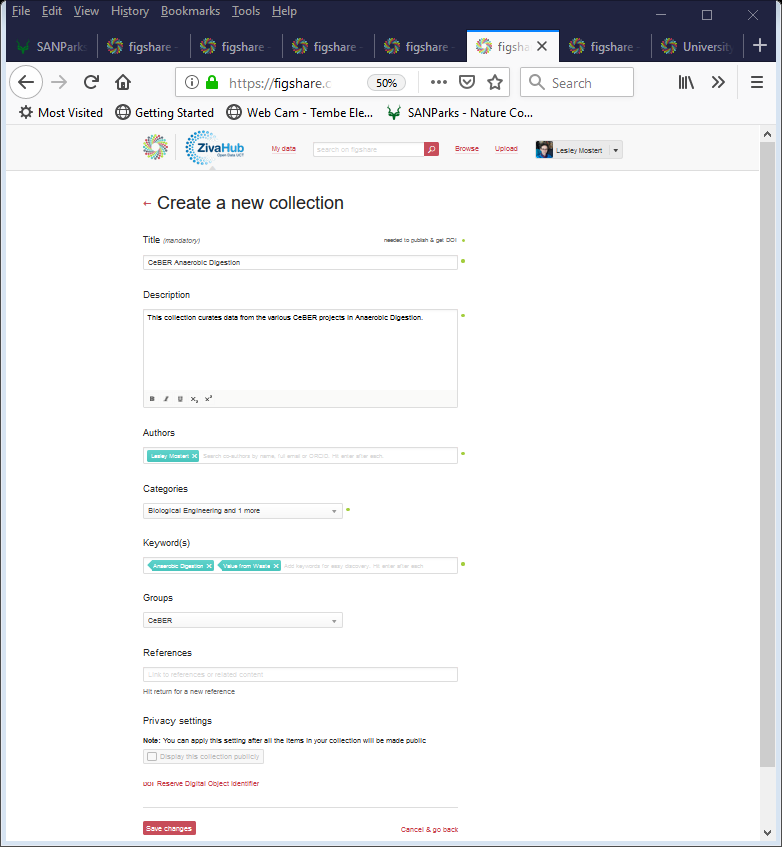 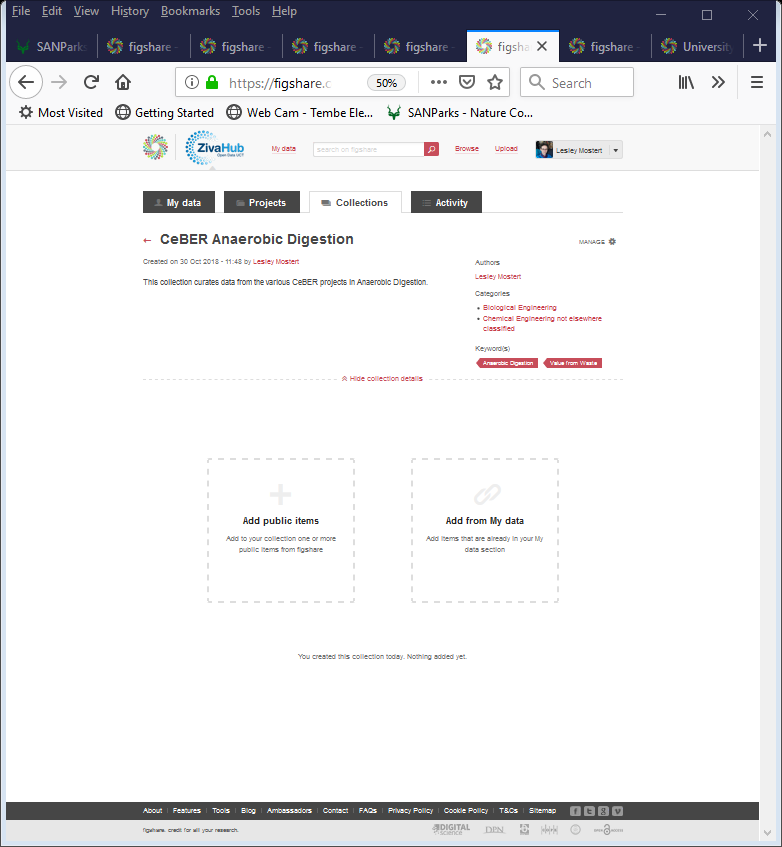 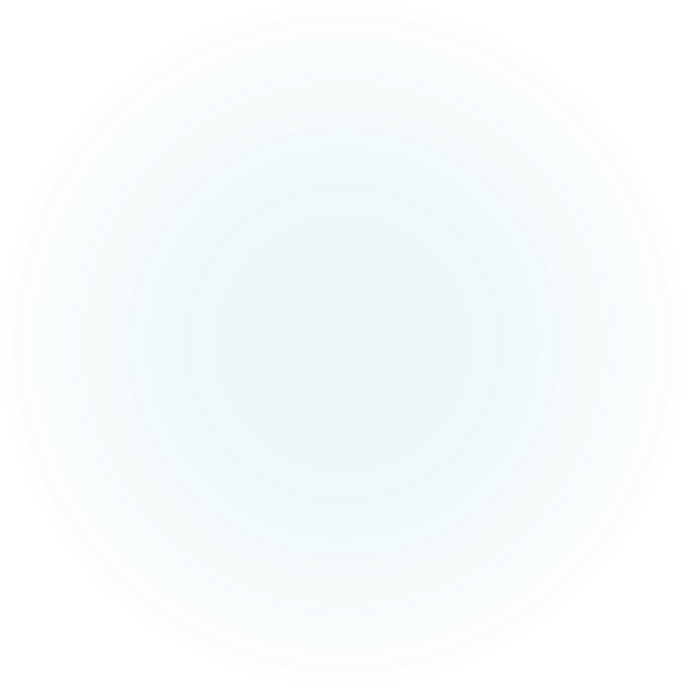 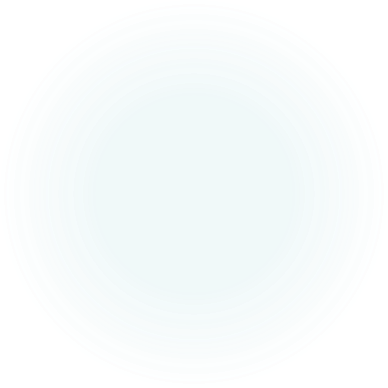 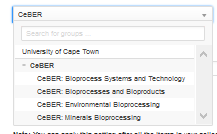 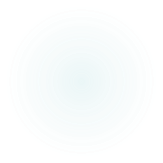 @LesleyBioproEng || lesley.mostert@uct.ac.za ||+27735013069
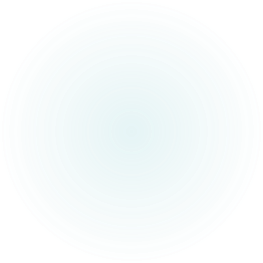 29
manage a collection
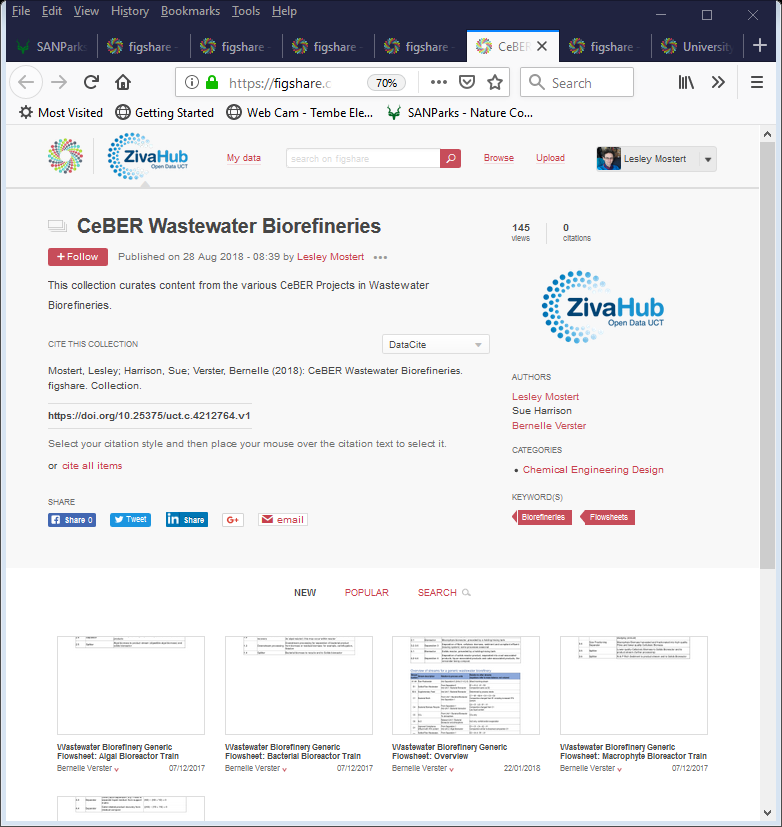 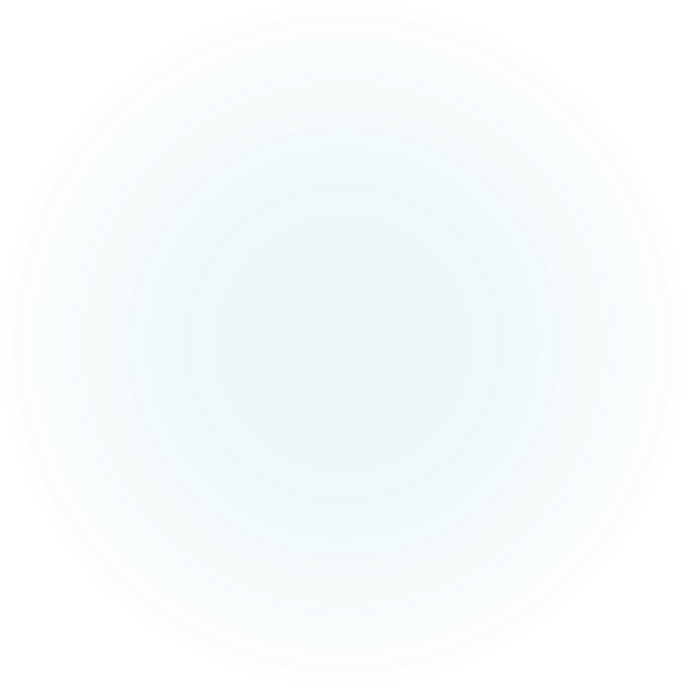 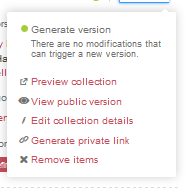 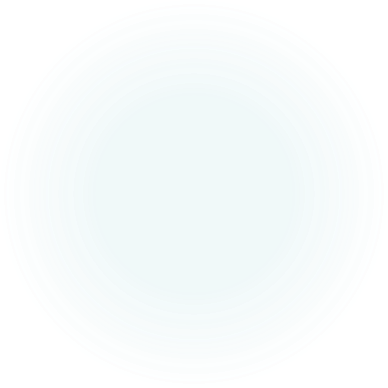 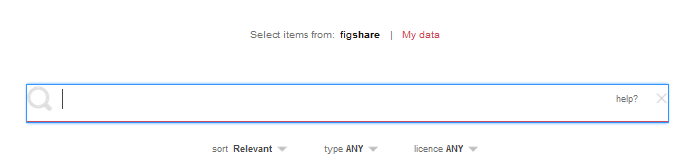 public view
owner view
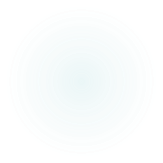 @LesleyBioproEng || lesley.mostert@uct.ac.za ||+27735013069
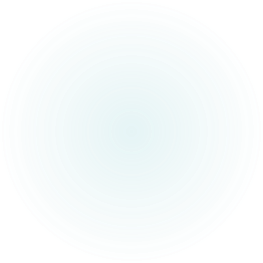 30
Behind Basics
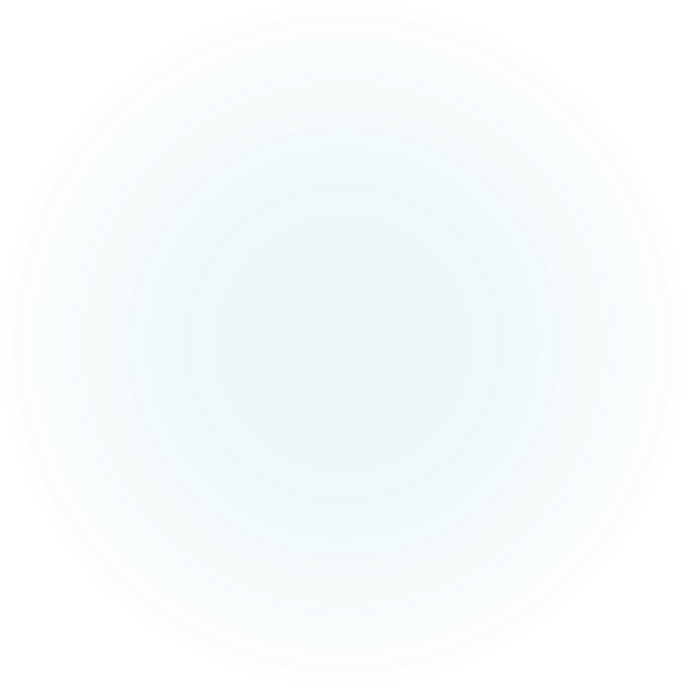 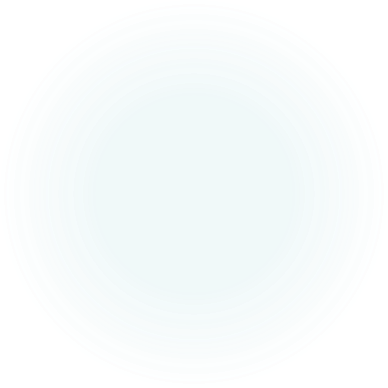 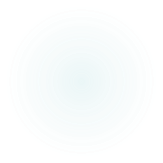 @LesleyBioproEng || lesley.mostert@uct.ac.za ||+27735013069
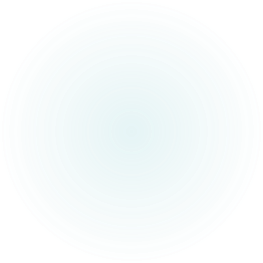 31
this is much more complex than you think
data
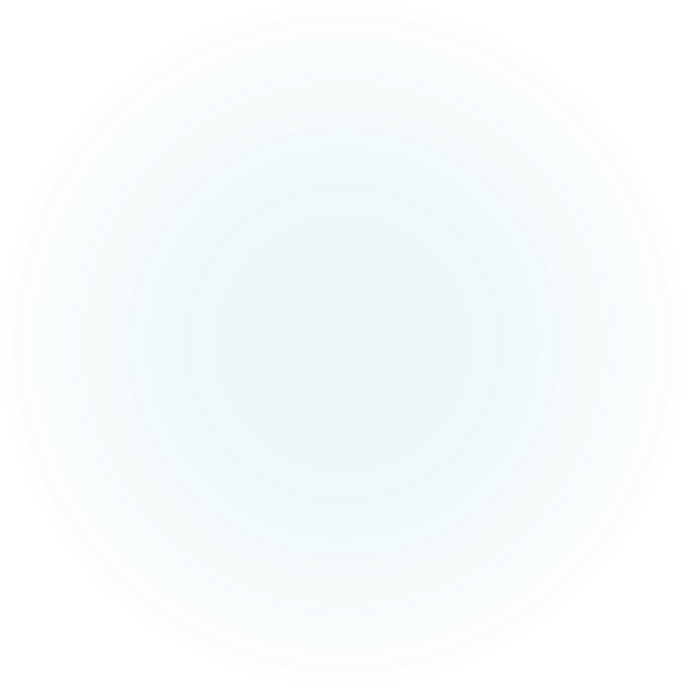 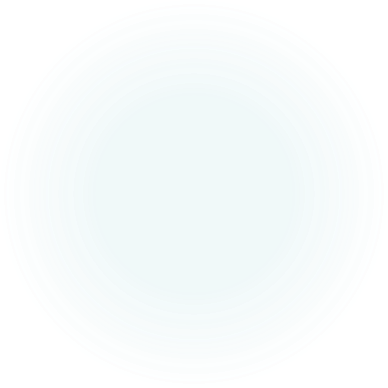 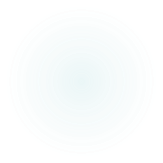 @LesleyBioproEng || lesley.mostert@uct.ac.za ||+27735013069
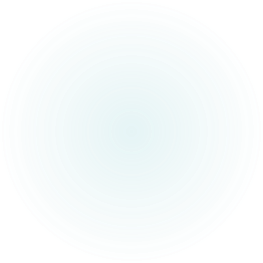 32
FAIR principles
To be Findable:
F1. (meta)data are assigned a globally unique and eternally persistent identifier.F2. data are described with rich metadata.F3. (meta)data are registered or indexed in a searchable resource.F4. metadata specify the data identifier.
TO BE ACCESSIBLE:
A1  (meta)data are retrievable by their identifier using a standardized communications protocol.A1.1 the protocol is open, free, and universally implementable.A1.2 the protocol allows for an authentication and authorization procedure, where necessary.A2 metadata are accessible, even when the data are no longer available.
TO BE INTEROPERABLE:
I1. (meta)data use a formal, accessible, shared, and broadly applicable language for knowledge representation.I2. (meta)data use vocabularies that follow FAIR principles.I3. (meta)data include qualified references to other (meta)data.
TO BE RE-USABLE:
R1. meta(data) have a plurality of accurate and relevant attributes.R1.1. (meta)data are released with a clear and accessible data usage license.R1.2. (meta)data are associated with their provenance.R1.3. (meta)data meet domain-relevant community standards.

https://www.force11.org/group/fairgroup/fairprinciples
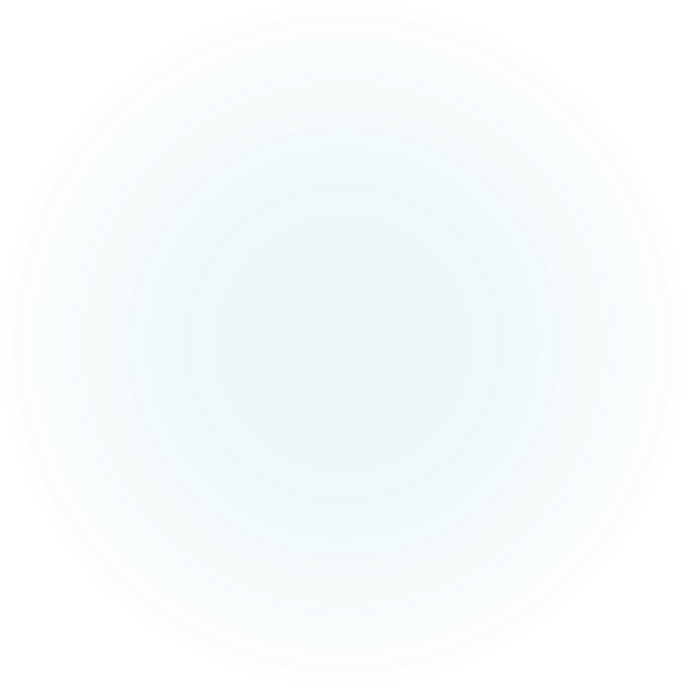 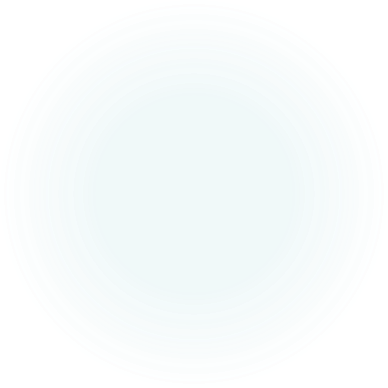 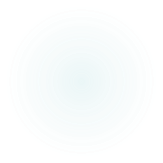 @LesleyBioproEng || lesley.mostert@uct.ac.za ||+27735013069
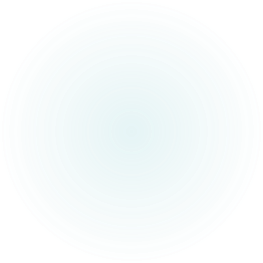 33
meta-datatype 1
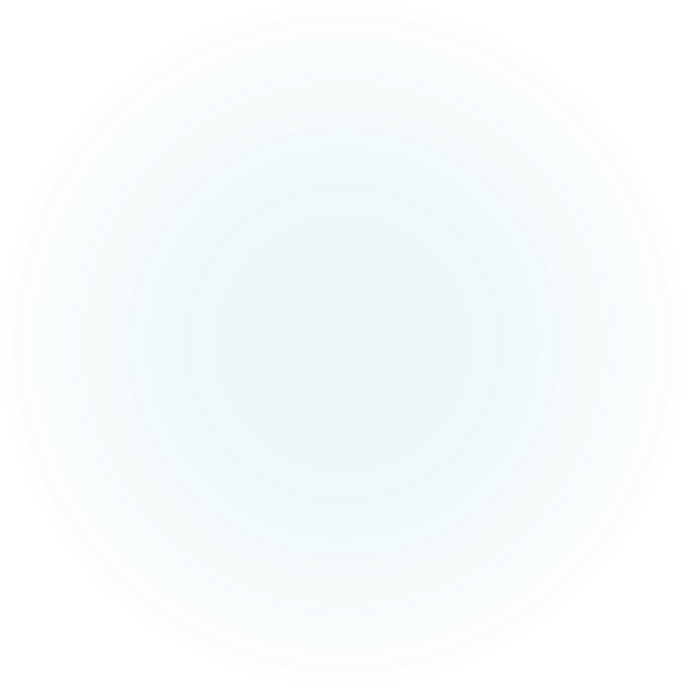 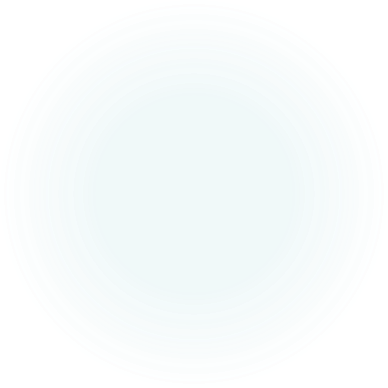 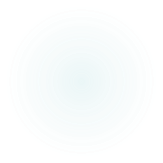 @LesleyBioproEng || lesley.mostert@uct.ac.za ||+27735013069
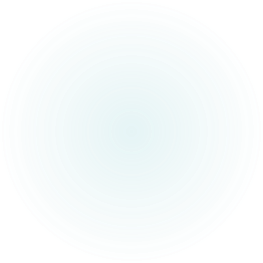 34
meta-datatype 2
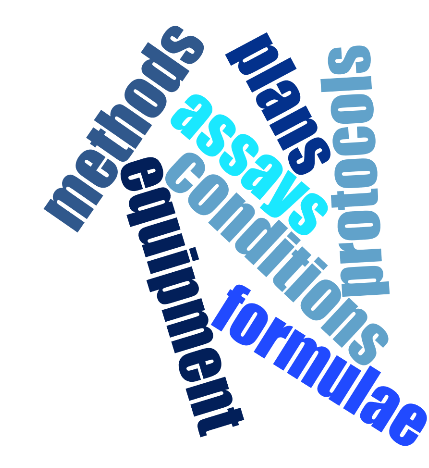 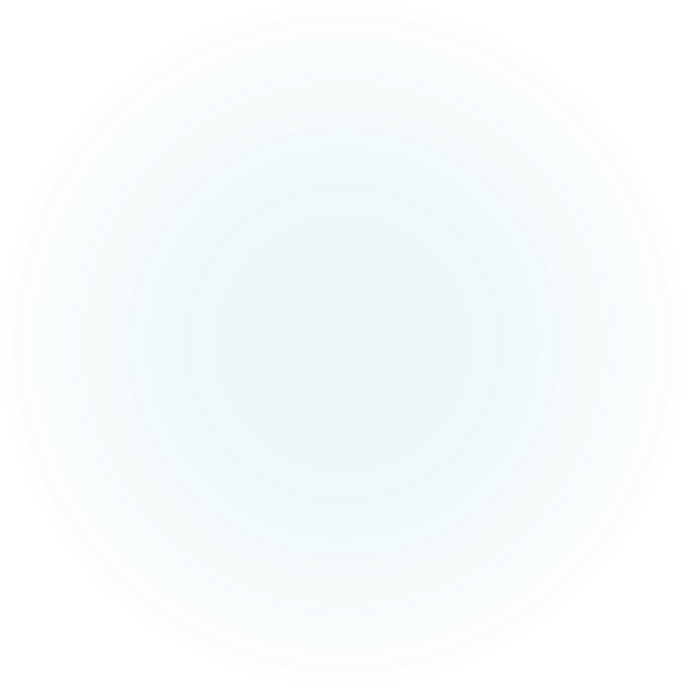 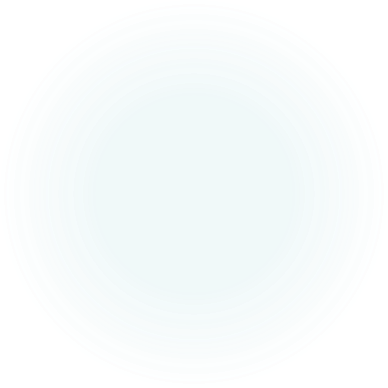 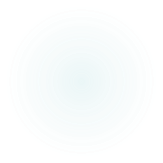 @LesleyBioproEng || lesley.mostert@uct.ac.za ||+27735013069
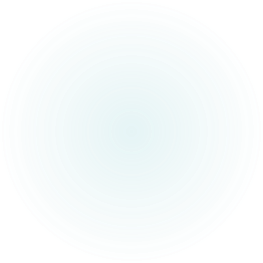 35
raw data
actual readings
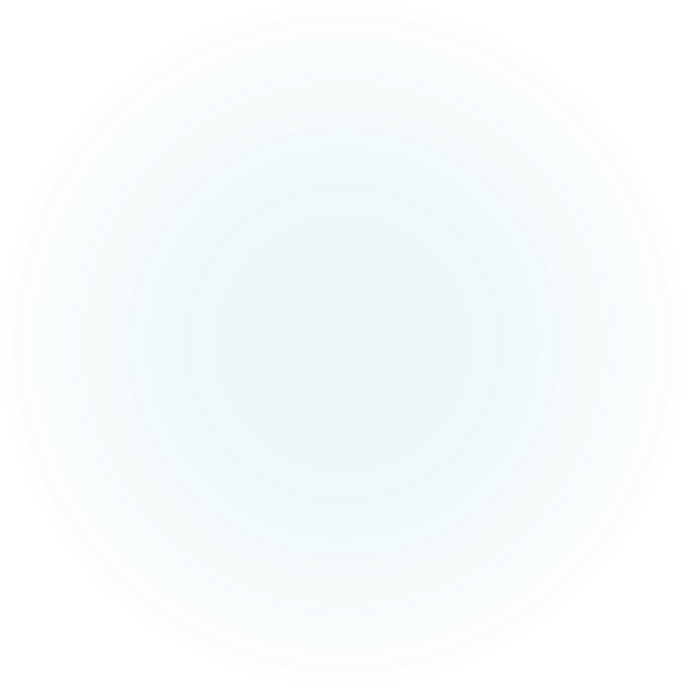 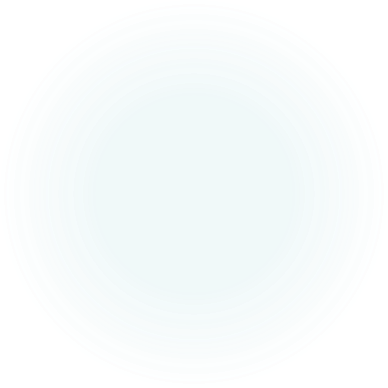 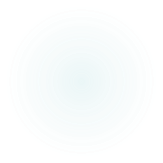 @LesleyBioproEng || lesley.mostert@uct.ac.za ||+27735013069
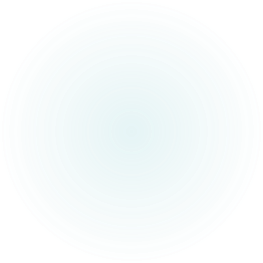 36
worked data
converted
calculated
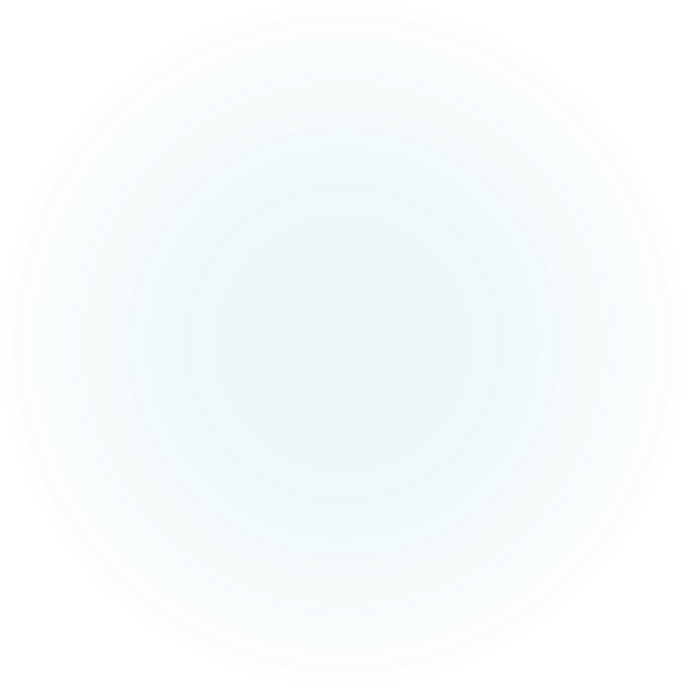 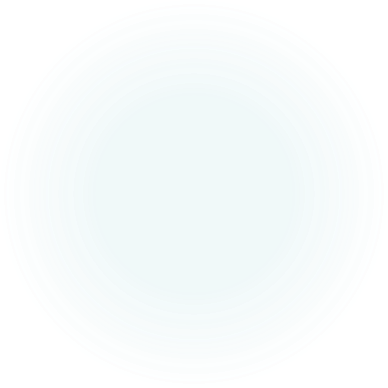 collated
connected
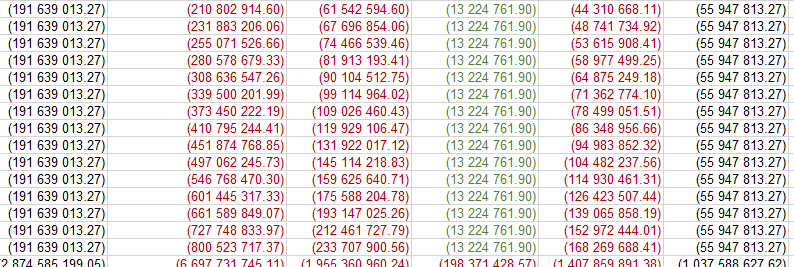 extracted
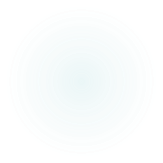 @LesleyBioproEng || lesley.mostert@uct.ac.za ||+27735013069
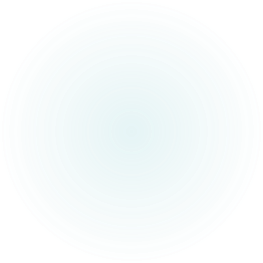 37
protected data
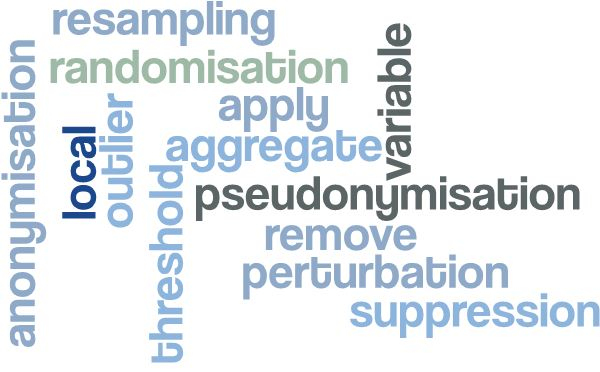 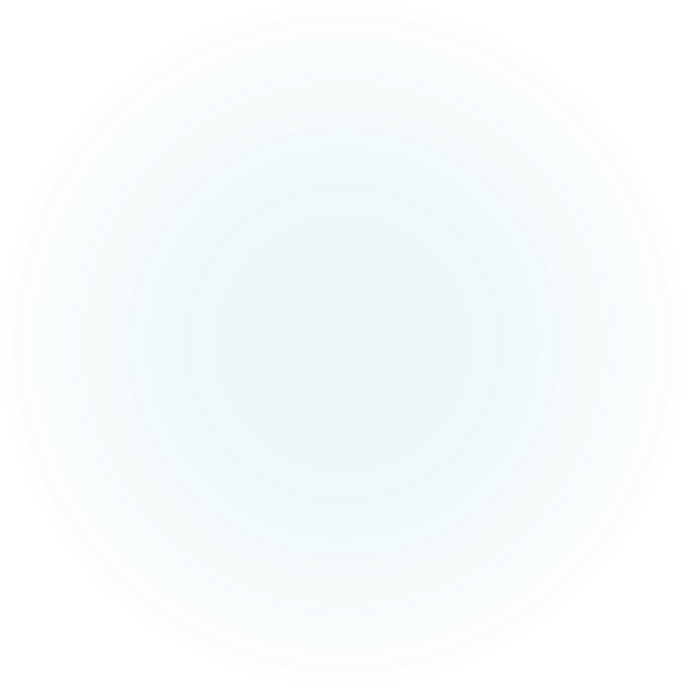 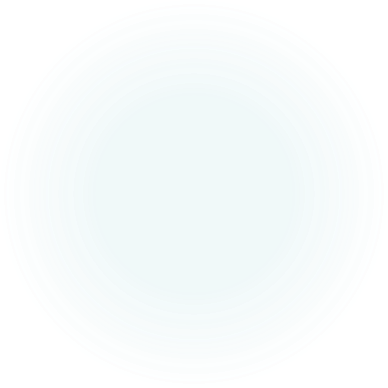 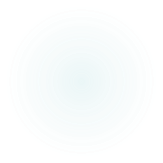 @LesleyBioproEng || lesley.mostert@uct.ac.za ||+27735013069
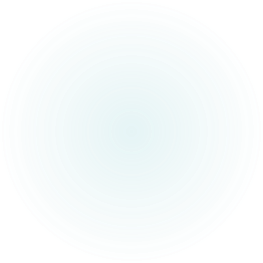 38
some things must be considered carefully
decisions
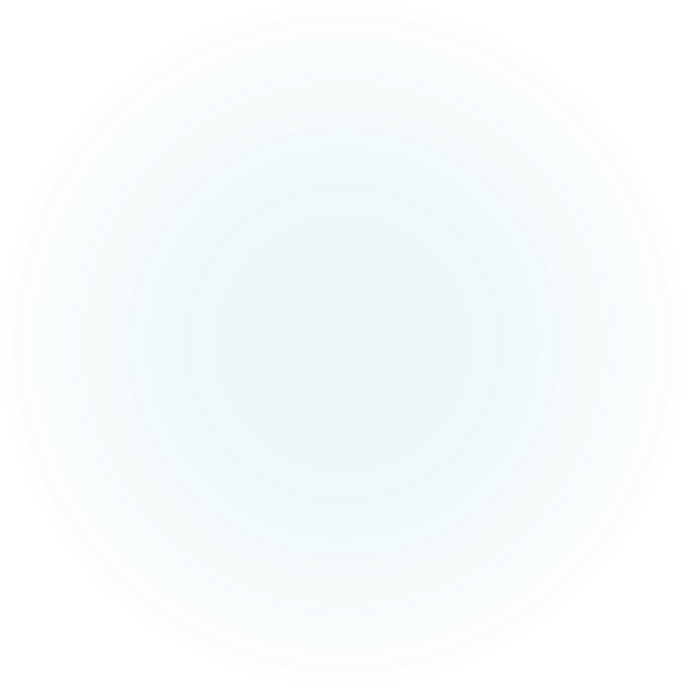 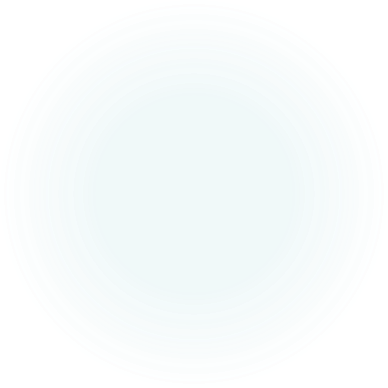 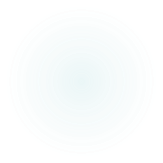 @LesleyBioproEng || lesley.mostert@uct.ac.za ||+27735013069
39
may need DLS
to collections in each group
1. Data for ThesesZivaHub | Open Data UCT https://uct.figshare.coma suggestion
Items with thesis data
@LesleyBioproEng || lesley.mostert@uct.ac.za ||+27735013069
40
Data for ThesesZivaHub | Open Data UCT https://uct.figshare.coma suggestion
@LesleyBioproEng || lesley.mostert@uct.ac.za ||+27735013069
41
2. GroupsZivaHub | Open Data UCT https://uct.figshare.com
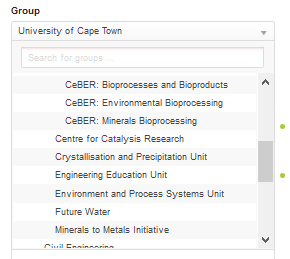 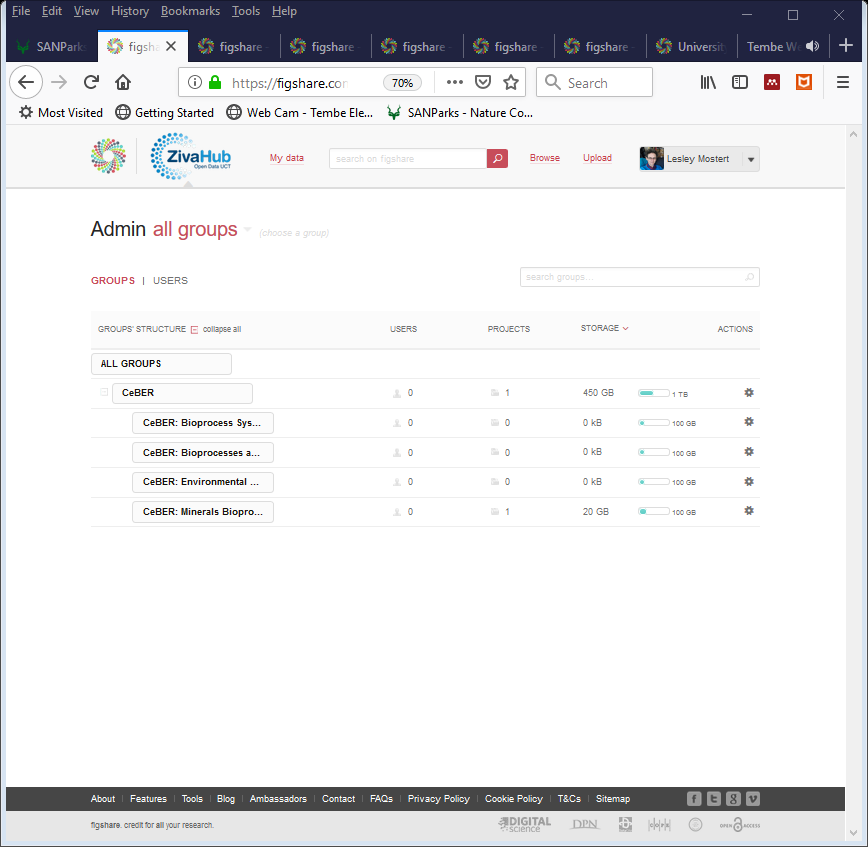 @LesleyBioproEng || lesley.mostert@uct.ac.za ||+27735013069
42
GroupsZivaHub | Open Data UCT https://uct.figshare.com
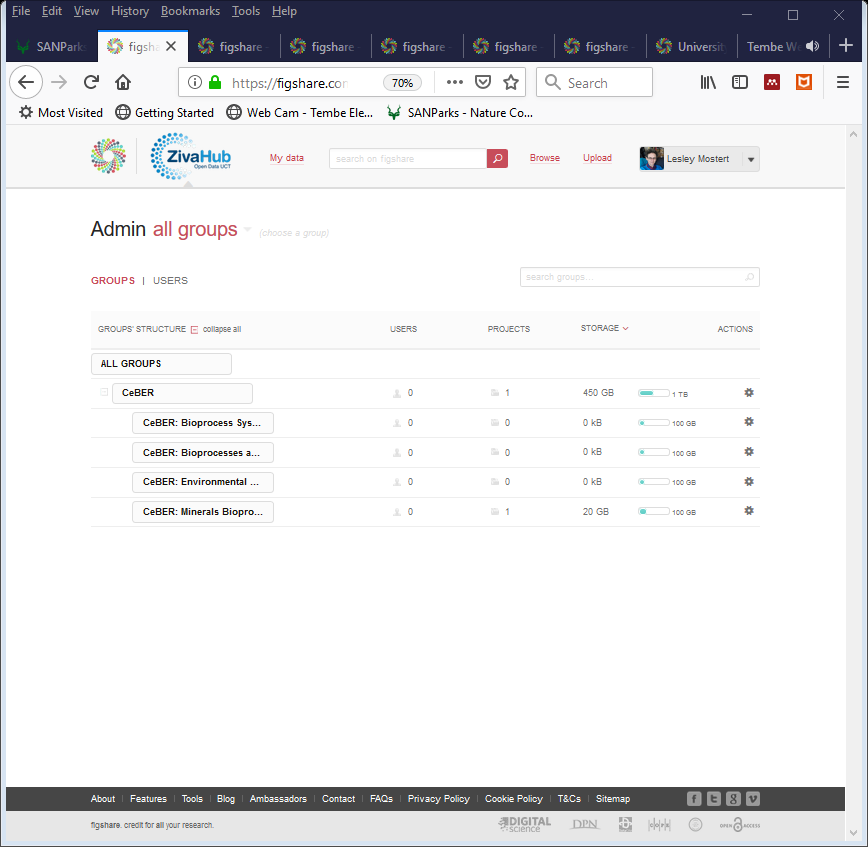 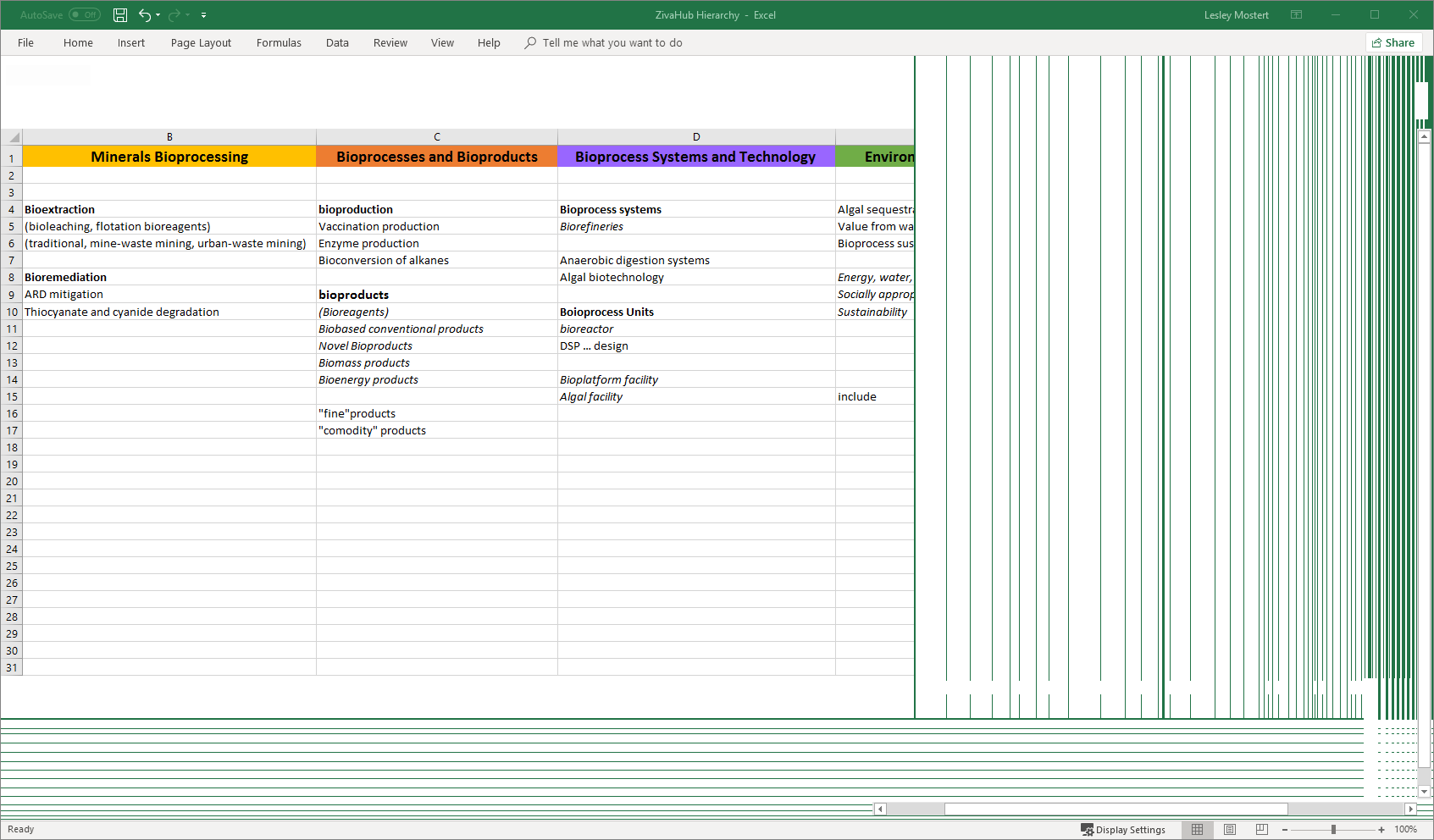 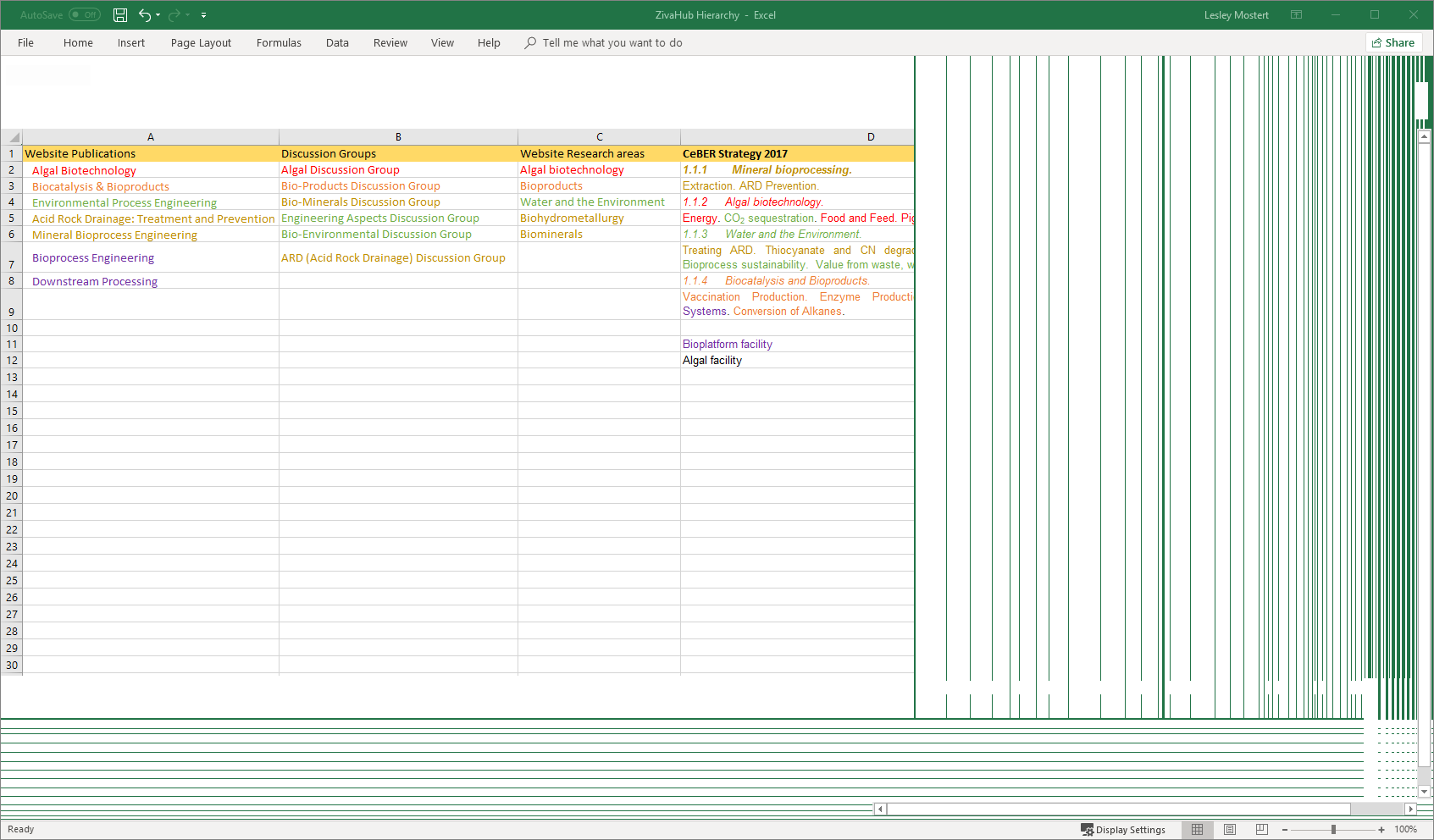 @LesleyBioproEng || lesley.mostert@uct.ac.za ||+27735013069
43
OpenUCT
if it already has a doi

journal articles

conference papers

book chapters
ZivaHub
if it doesn’t have a doi yet

datasets

diagrams

conference presentations

conference posters

items which you may want to make separately accessible - be careful of copyright
3. ZivaHub vs OpenUCT ZivaHub | Open Data UCT https://uct.figshare.com
suggestion
@LesleyBioproEng || lesley.mostert@uct.ac.za ||+27735013069
44
3. Other ZivaHub | Open Data UCT https://uct.figshare.com
overlapping datasets
huge datasets
student access
Big Data
special arrangements with eResearch
@LesleyBioproEng || lesley.mostert@uct.ac.za ||+27735013069
45
Useful links
http://www.digitalservices.lib.uct.ac.za/dls/rdm-policy
https://mantra.edina.ac.uk/ 
http://www.dcc.ac.uk/ 
https://dmp.lib.uct.ac.za/
@LesleyBioproEng || lesley.mostert@uct.ac.za ||+27735013069